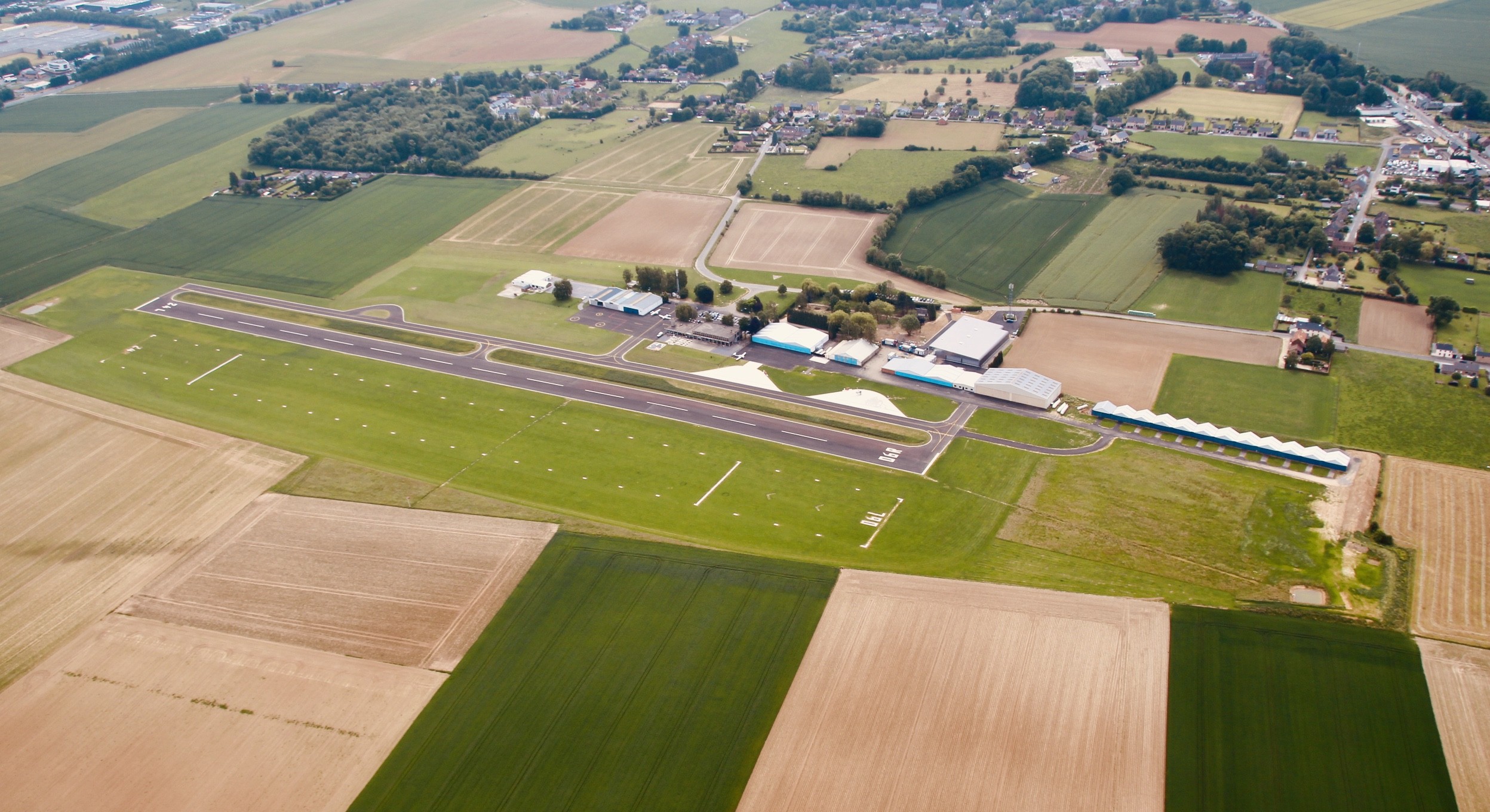 M160.01
Identify Components of an Aerodrome
MAIN  TOPICS  TO BE COVERED
THE DIFFERENCE BETWEEN AN AERODROME AND AN AIRPORT
IDENTIFY SEVERAL COMPONENTS OF AN AERODROME
CLASS ACTIVITY – GOOGLE QUIZ
DIFFERENCE BETWEEN AN AERODROME AND AN AIRPORT
AERODROME
AIRPORT
An aerodrome is any area of land or water (including frozen areas) designed for the arrival, departure, movement and or servicing of aircraft
TYPES OF AERODROMES
WATER
PRIVATE
HELIPORTS
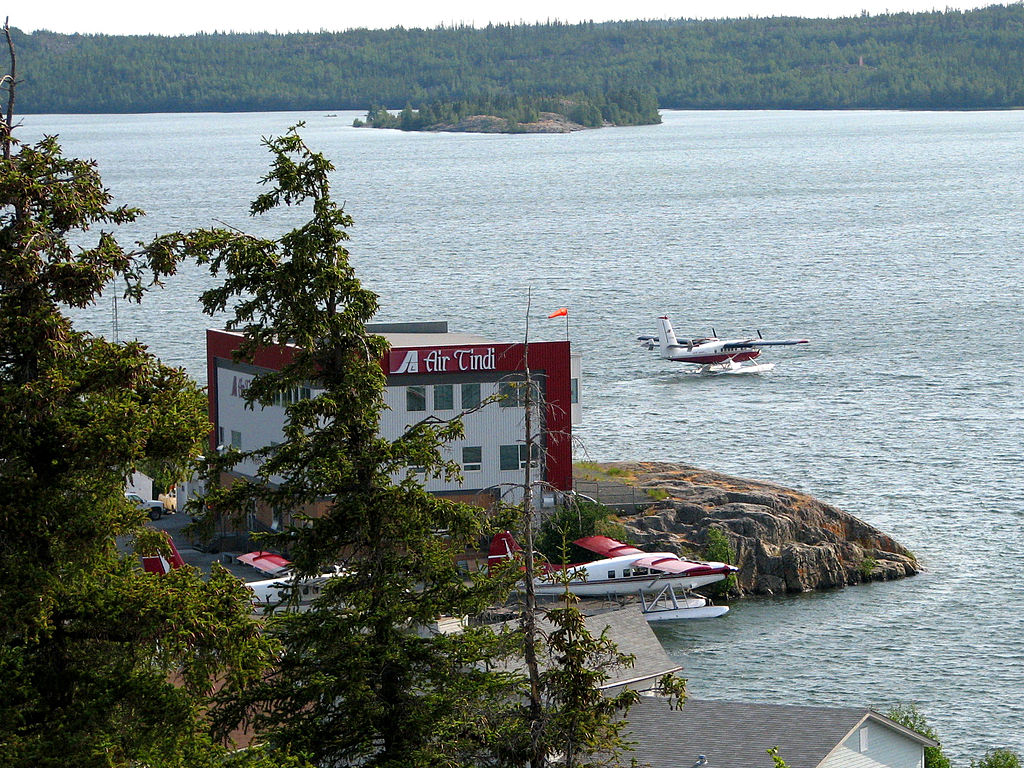 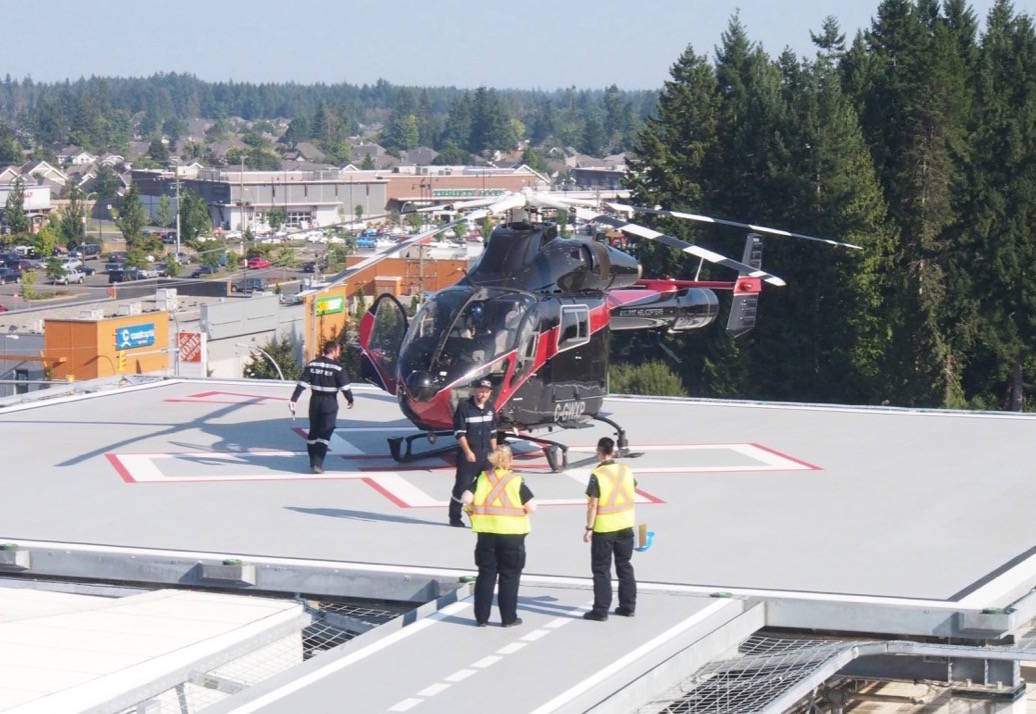 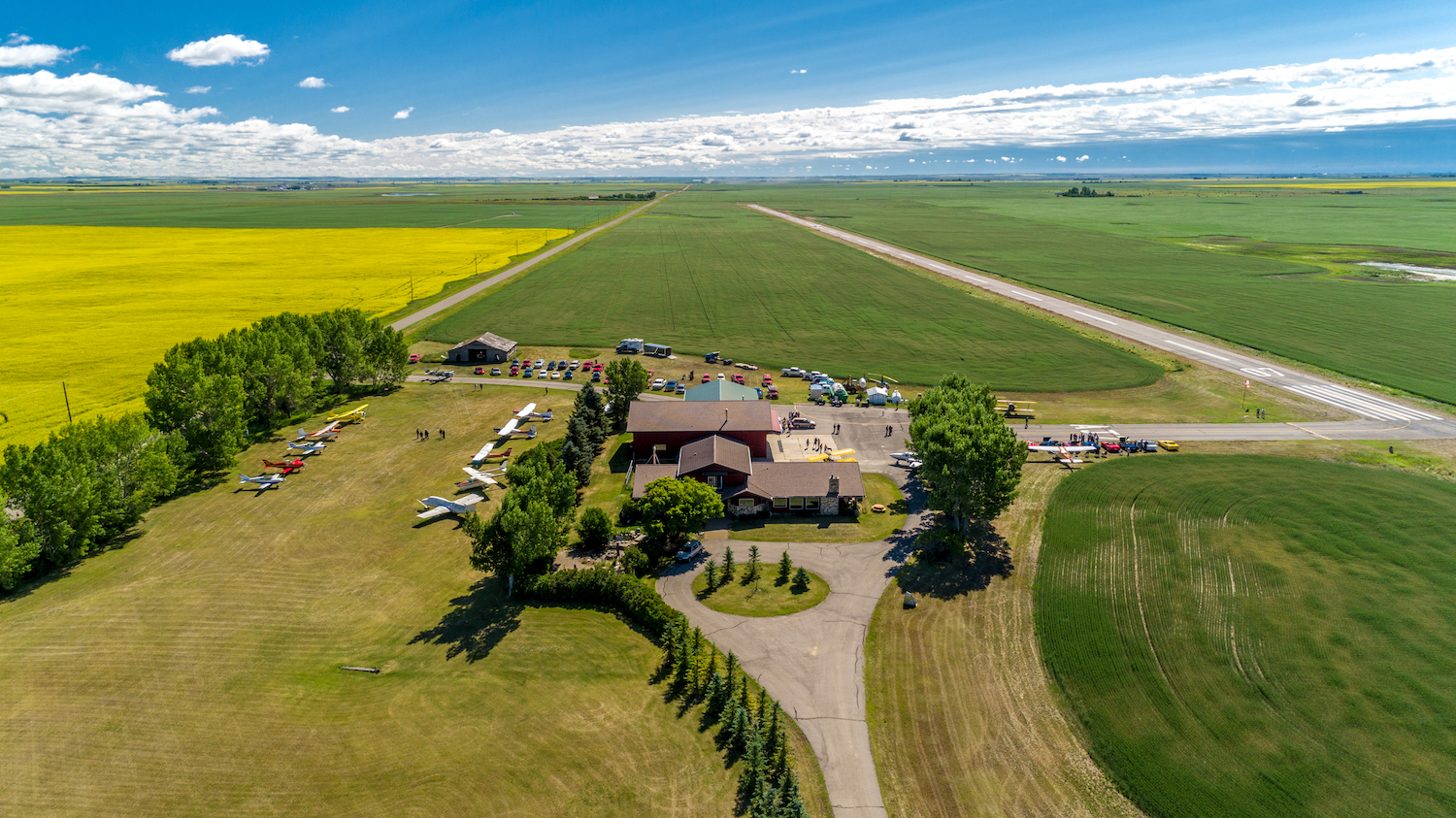 ROOFTOP HELIPORT AT COMOX VALLEY HOSPITAL
YELLOWKNIFE WATER AERODROME
ESTATE HOME WITH RUNWAY ON RESIDENCE
TYPES OF AERODROMES
MILITARY AERODROMES
SOME EXAMPLES INCLUDE:
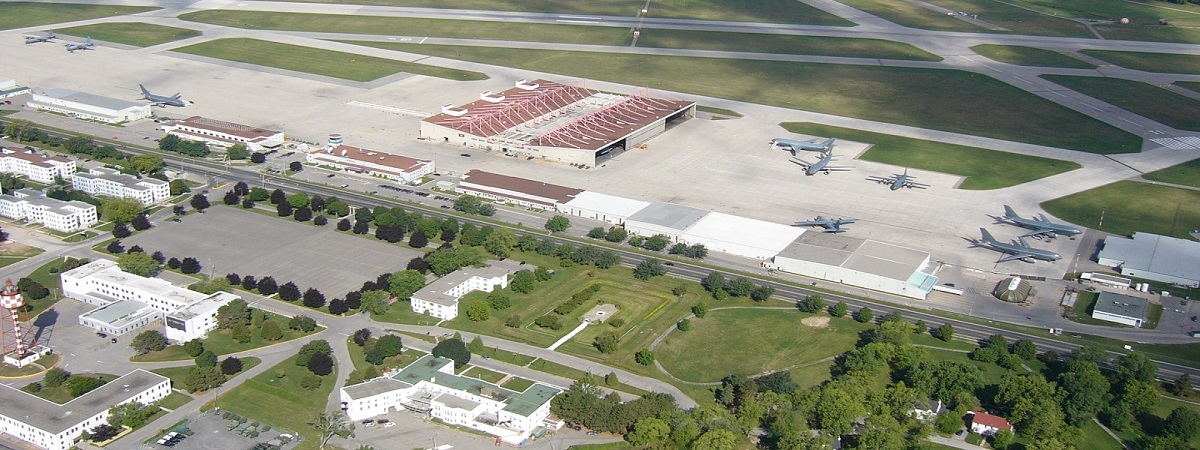 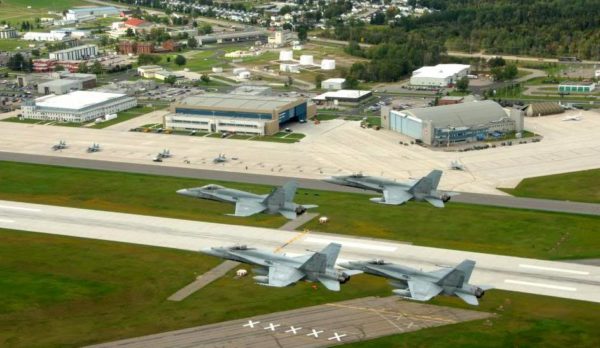 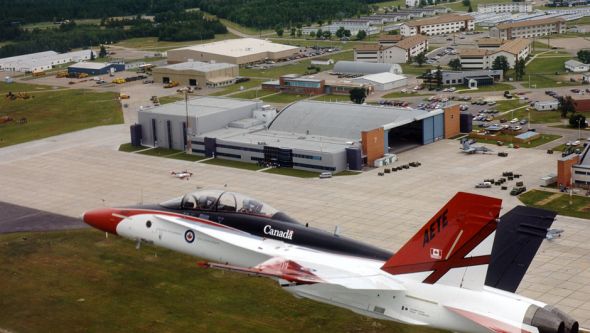 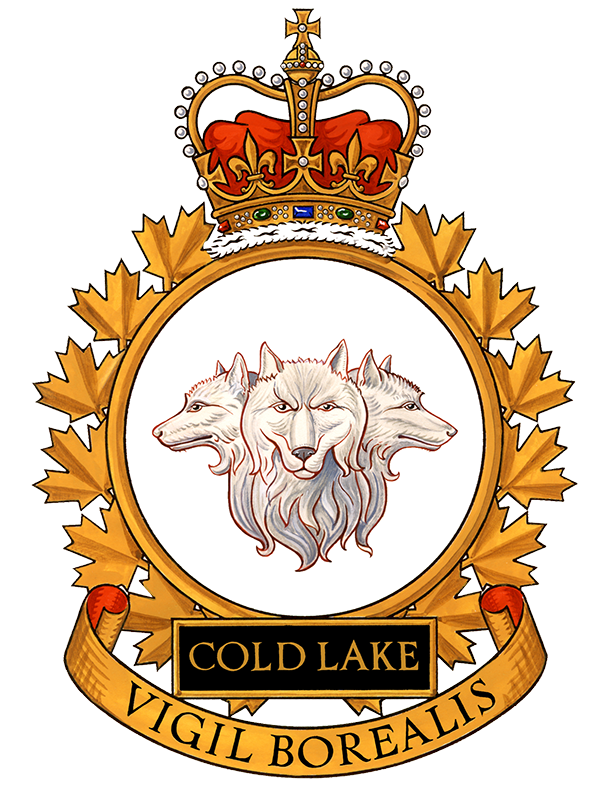 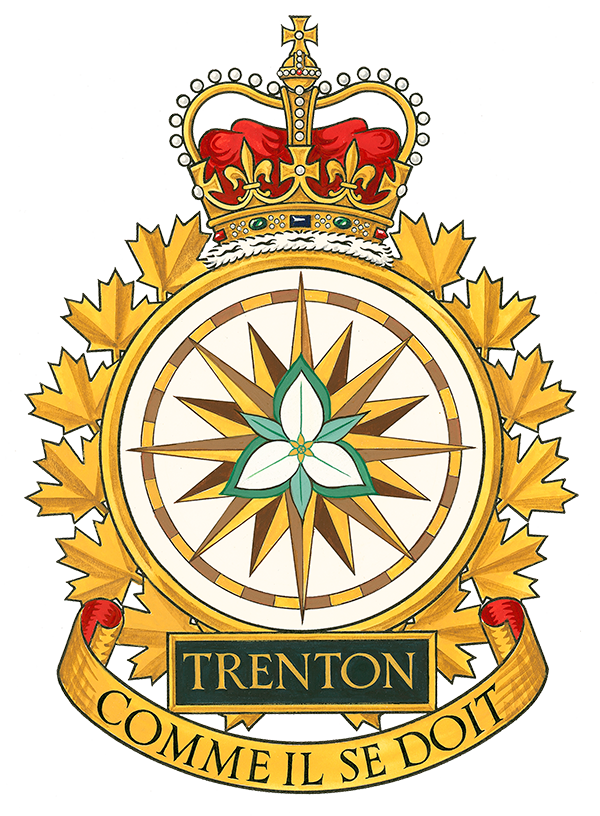 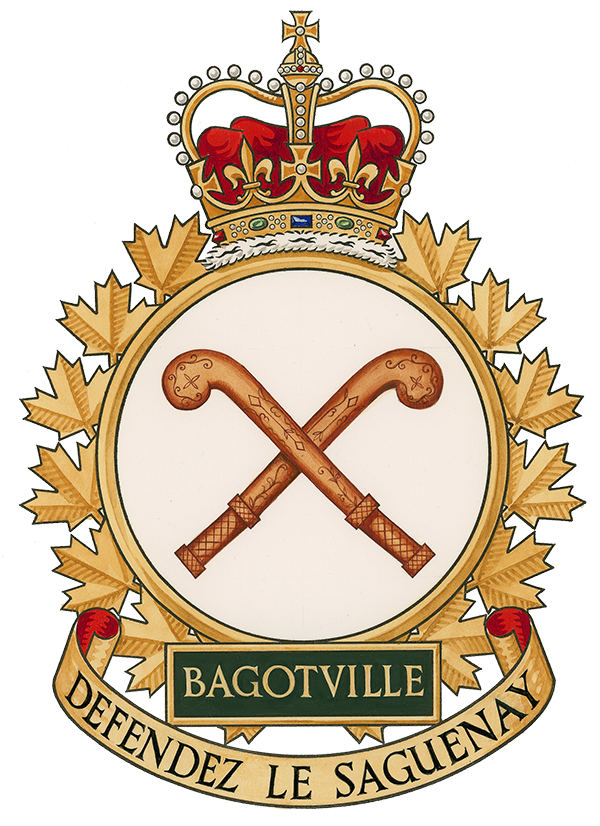 CFB BAGOTVILLEQUEBEC
CFB COLD LAKEALBERTA
CFB TRENTONONTARIO
DIFFERENCE BETWEEN AN AERODROME AND AN AIRPORT
AERODROME
AIRPORT
An aerodrome is any area of land or water (including frozen areas) designed for the arrival, departure, movement and or servicing of aircraft.
An aerodrome for which, under Part III of the Canadian Aviation Regulations, an airport certificate has been issued by the Minister of Transport Canada.
Aerodromes must be certified when:
They are located in a built-up area of a city or town;
They are used by an air carrier as their main operating base or for scheduled passenger carrying service; or  
It is deemed to be in the public interest.
There are three categories of aerodromes (based on level of safety): aerodromes, registered aerodromes and certified aerodromes.
CLASSES OF AIRPORTS
SMALL, REMOTE AND ARCTIC AIRPORTS
AIRPORTS IN THE NATIONAL AIRPORT SYSTEM
LOCAL AND REGIONAL AIRPORTS
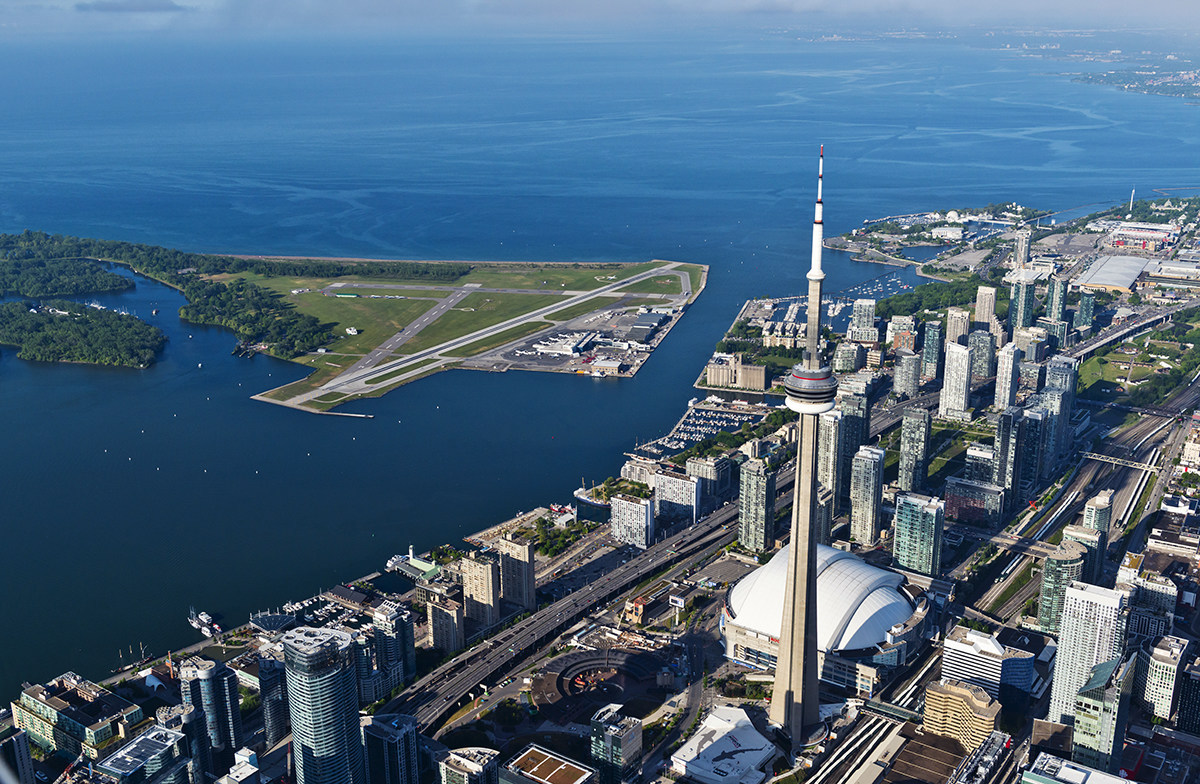 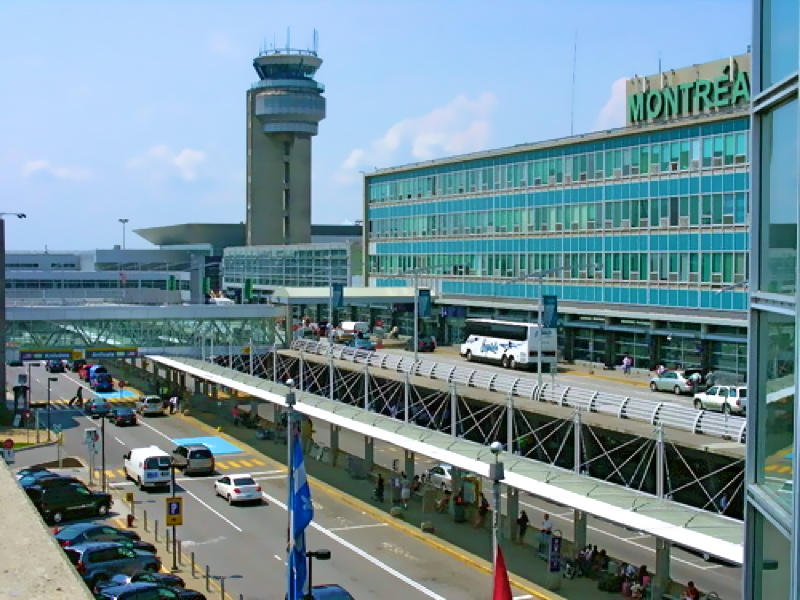 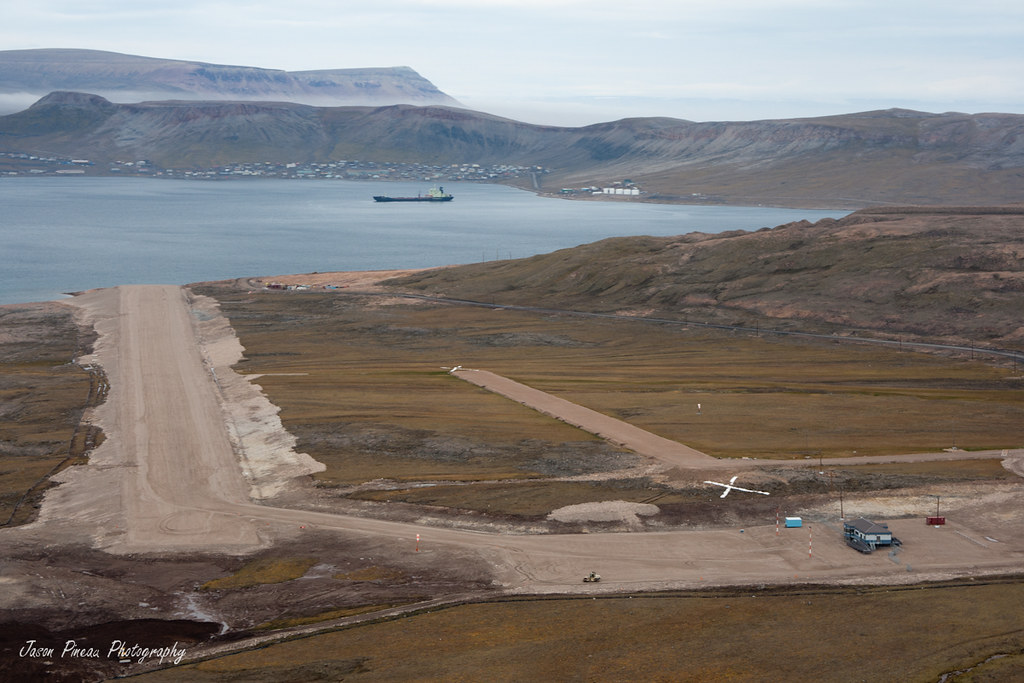 MONTREAL-PIERRE ELLIOTT TRUDEAU INTERNATIONAL AIRPORTMONTREAL, QC
ARCTIC BAY AIRPORTARCTIC BAY, NUNAVUT
BILLY BISHOP TORONTO CITY AIRPORTTORONTO, ON
LET US REVIEW
MAIN  TOPICS  TO BE COVERED
THE DIFFERENCE BETWEEN AN AERODROME AND AN AIRPORT
IDENTIFY COMPONENTS OF AN AERODROME
CLASS ACTIVITY – GOOGLE QUIZ

COMPONENTS OF AN AERODROME
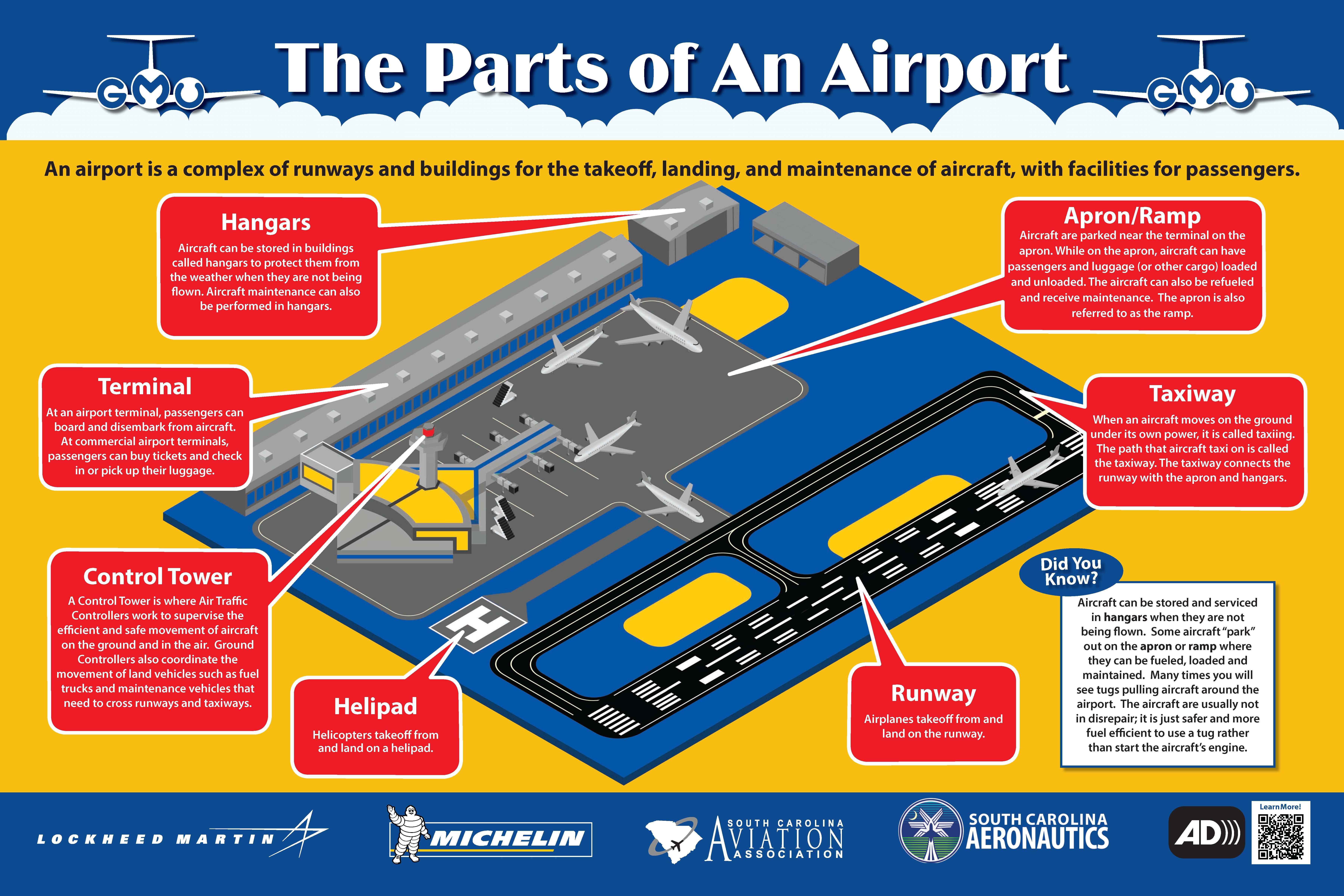 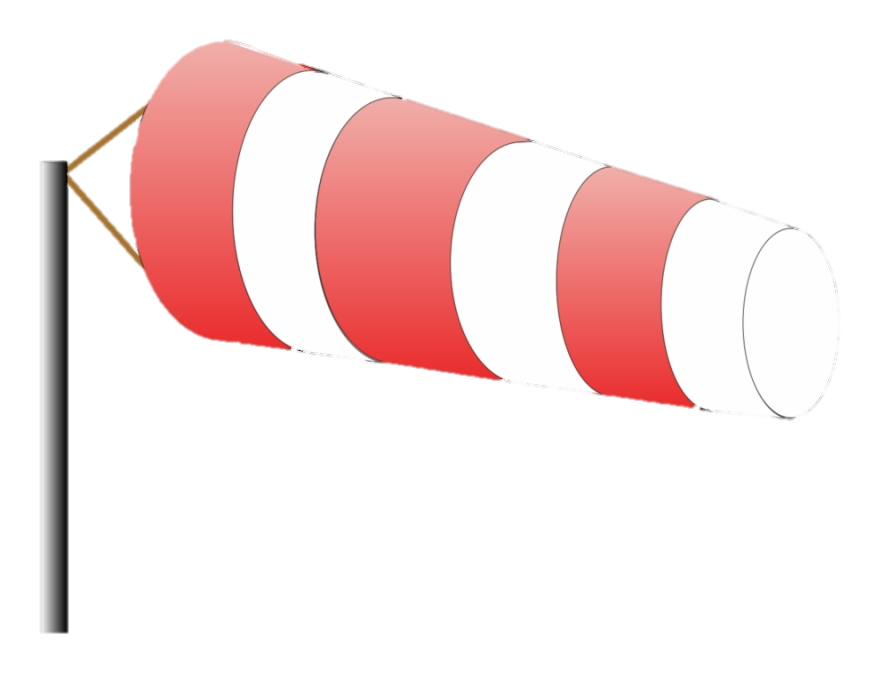 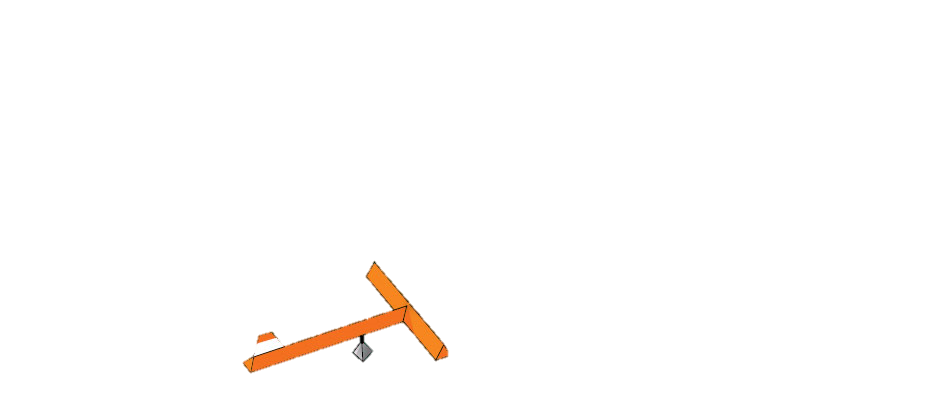 HANGAR
USED TO PARK AIRCRAFT TO PROTECT THEM FROM THE WEATHER
CAN BE USED AS A PLACE TO DO MAINTENANCE WORK
COMPONENTS OF AN AERODROME
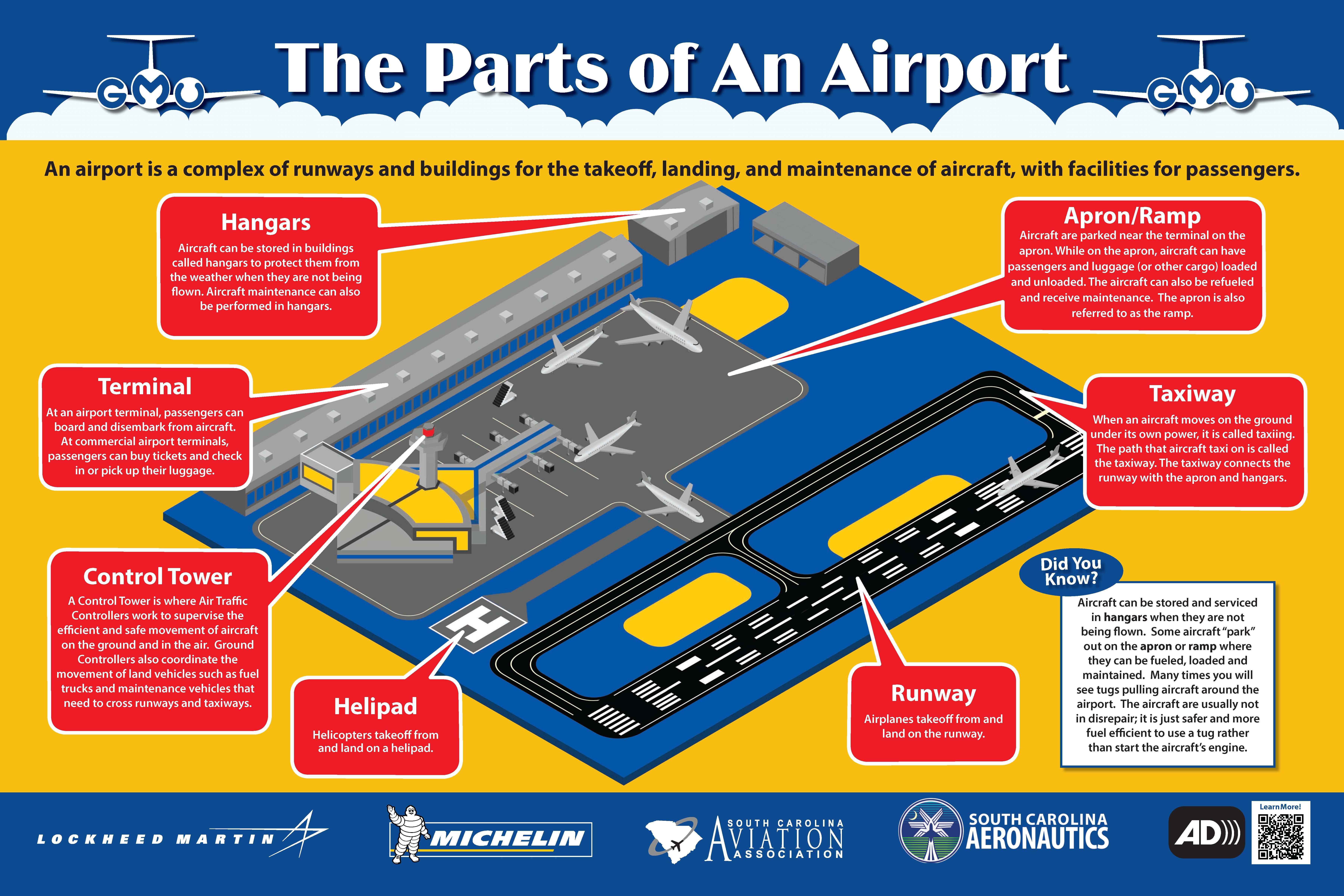 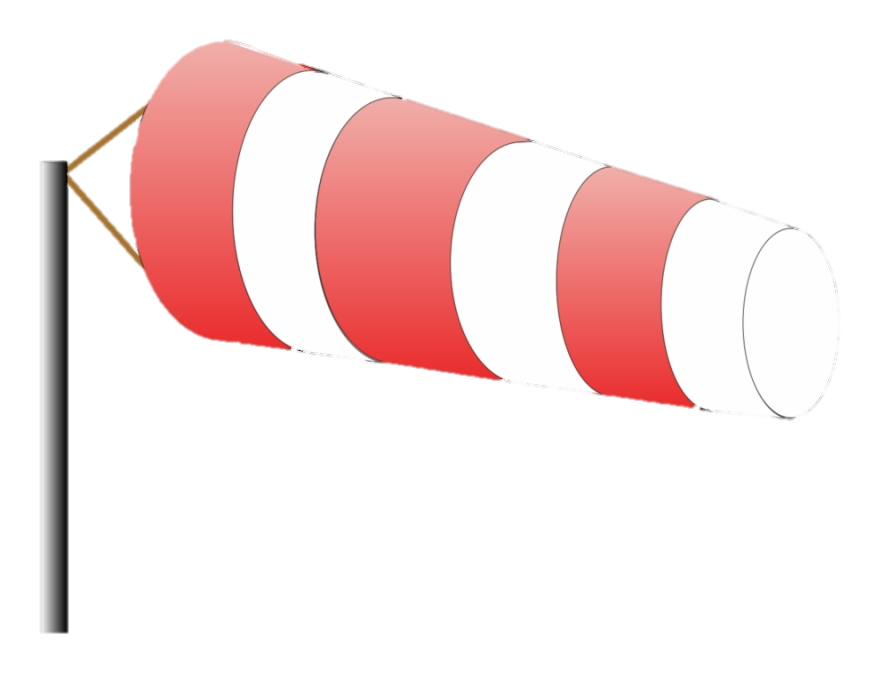 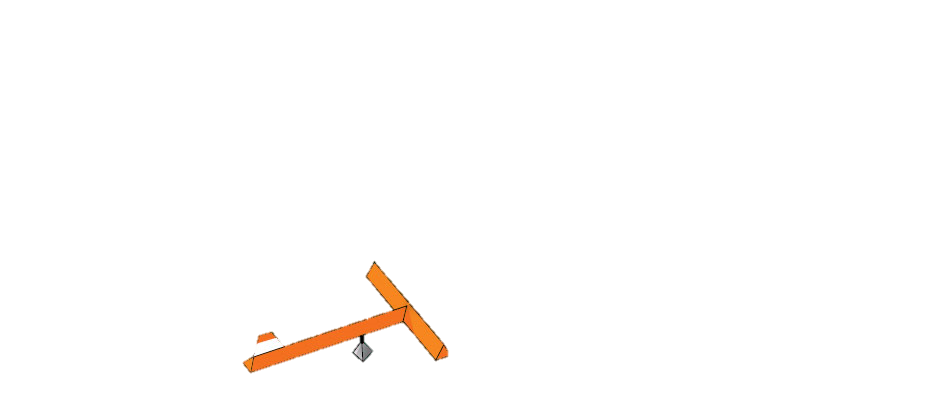 TERMINAL
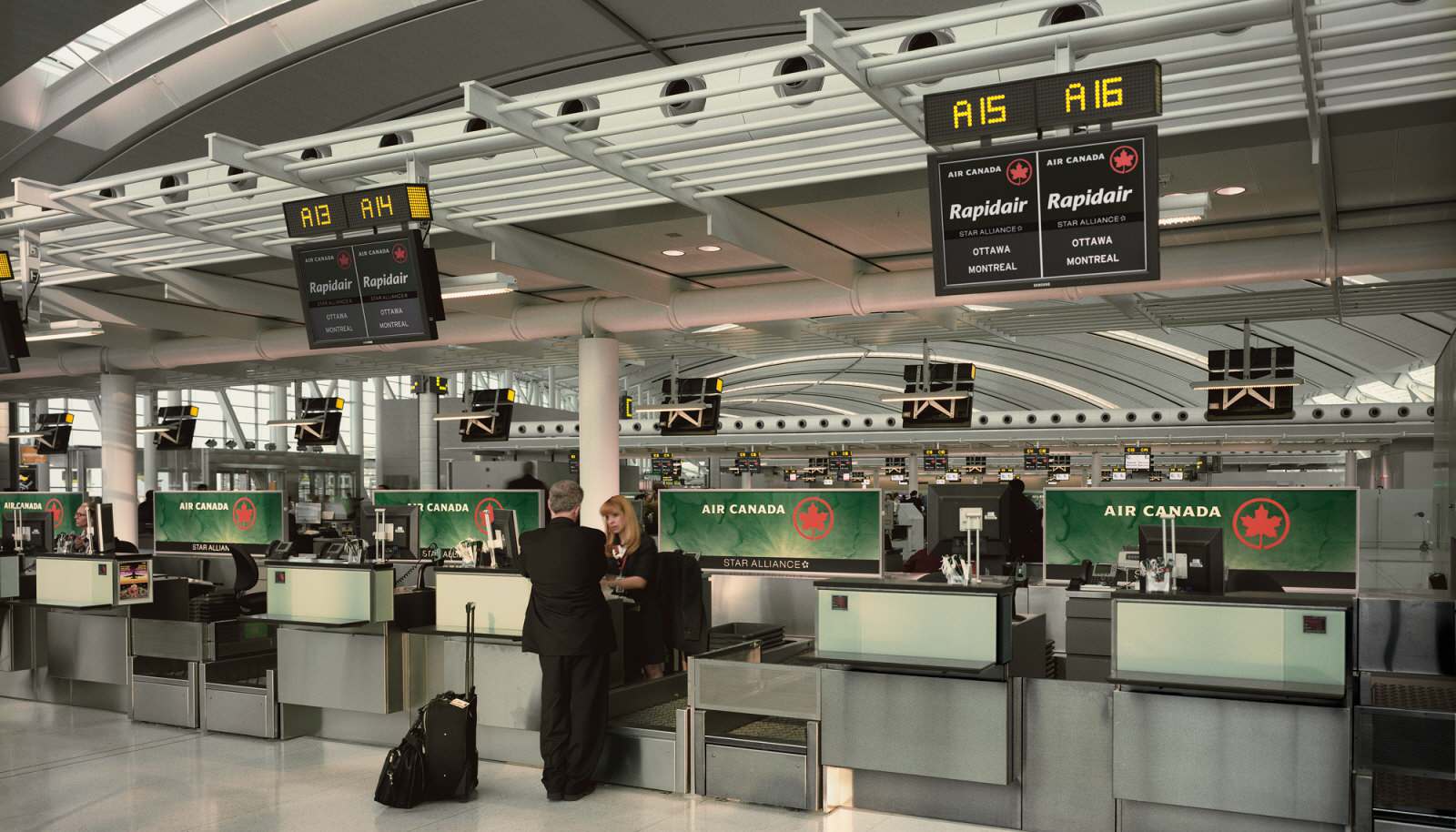 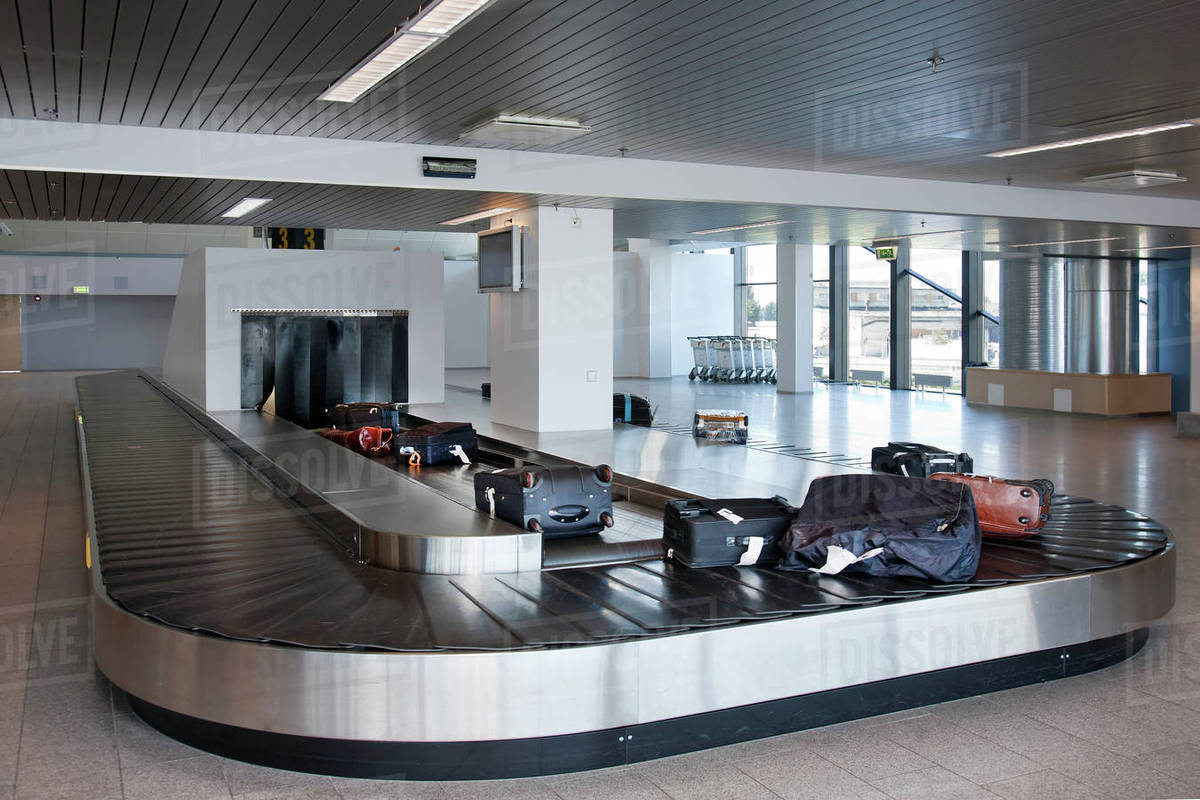 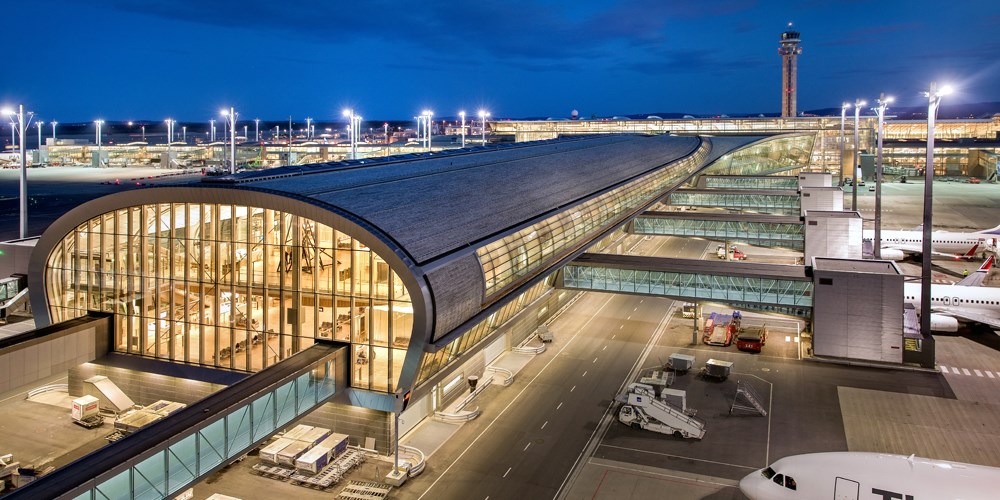 USED FOR PASSENGERS ARRIVING OR DEPARTING ON FLIGHTS. 
USED TO HANDLE BAGGAGE AND CARGO
COMPONENTS OF AN AERODROME
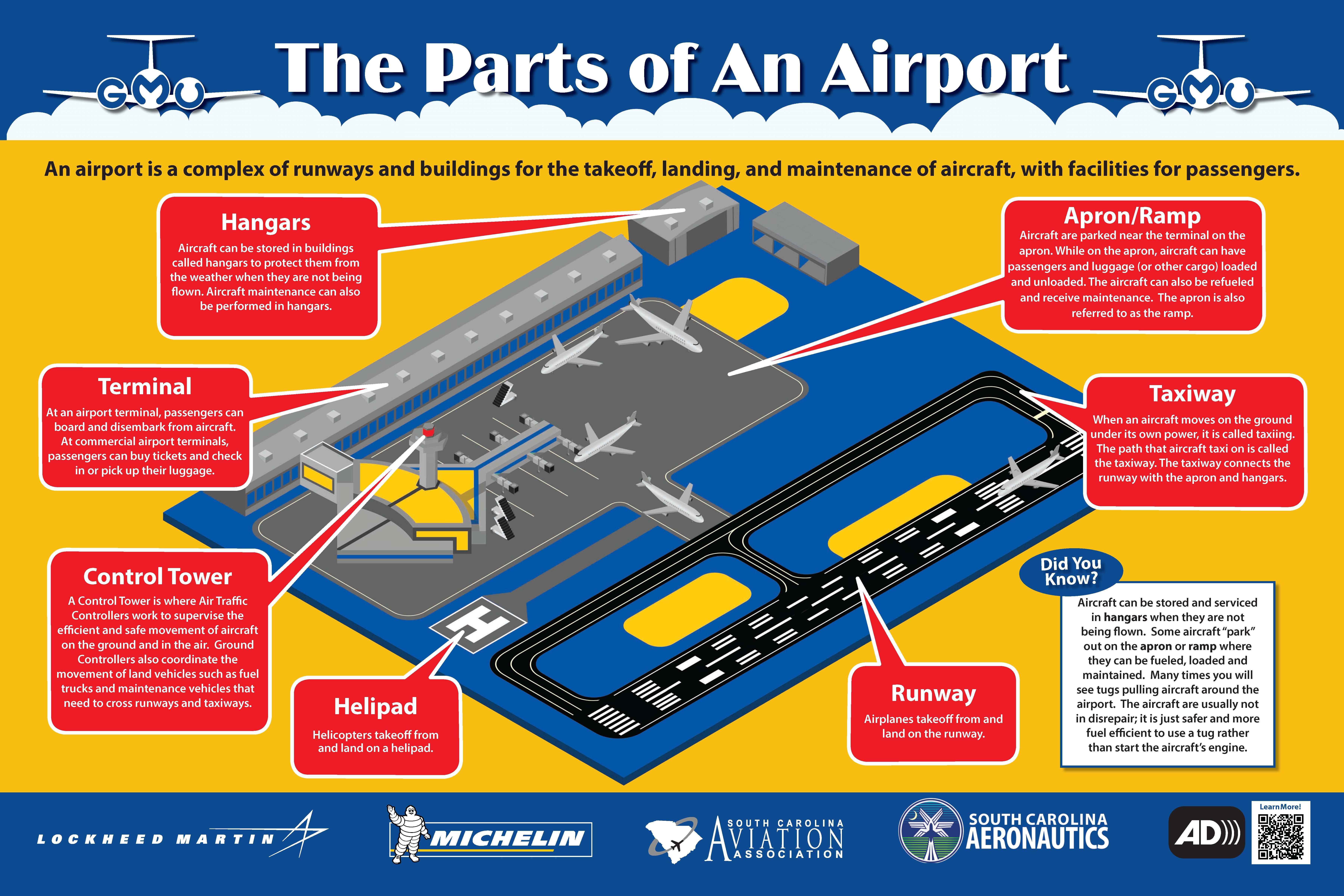 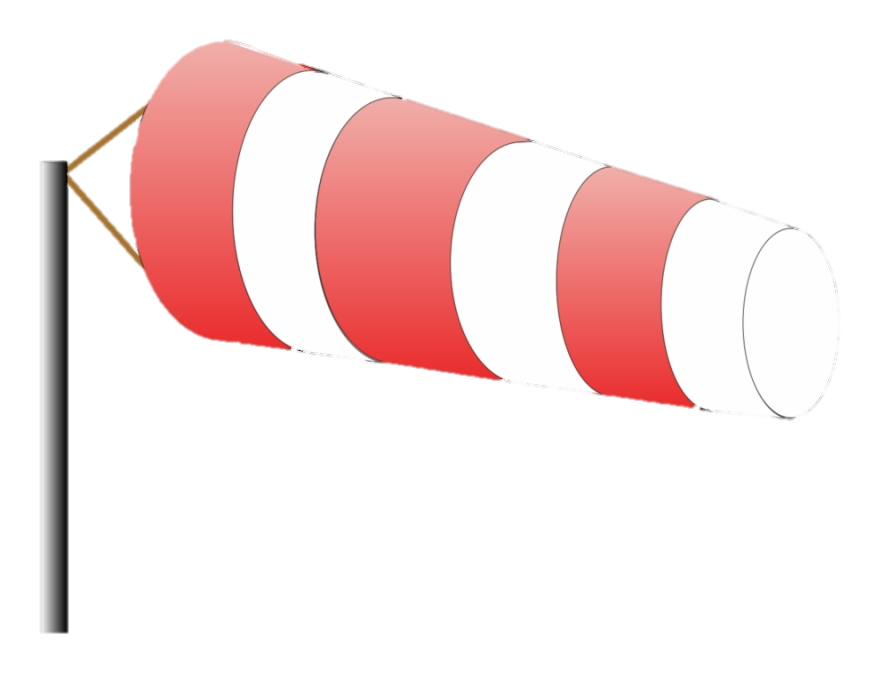 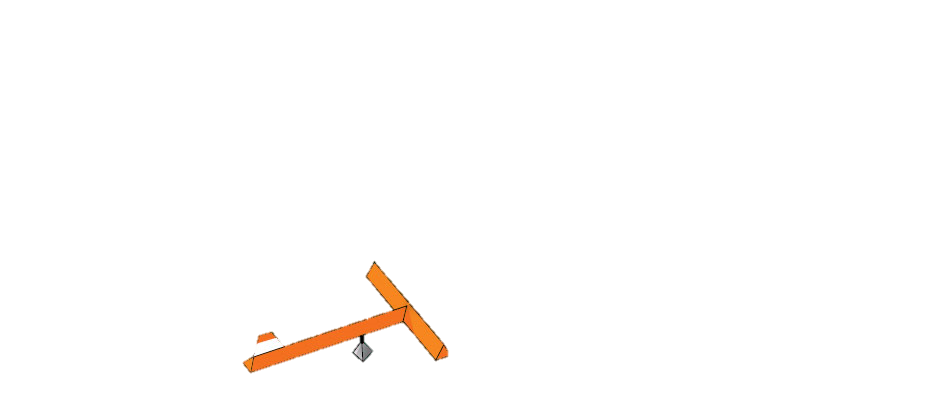 CONTROL TOWER
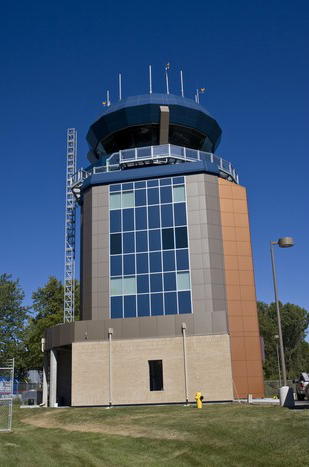 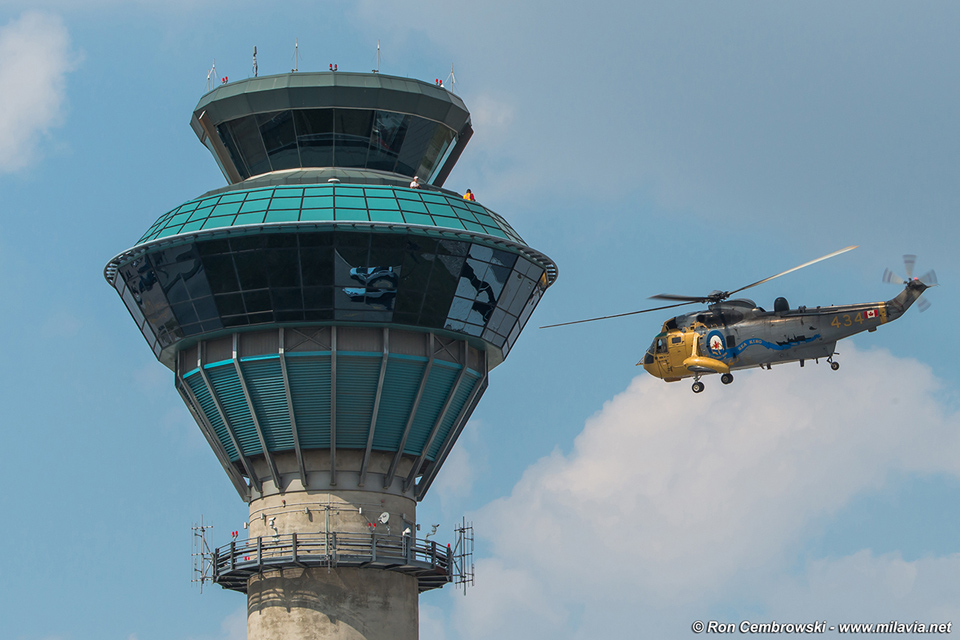 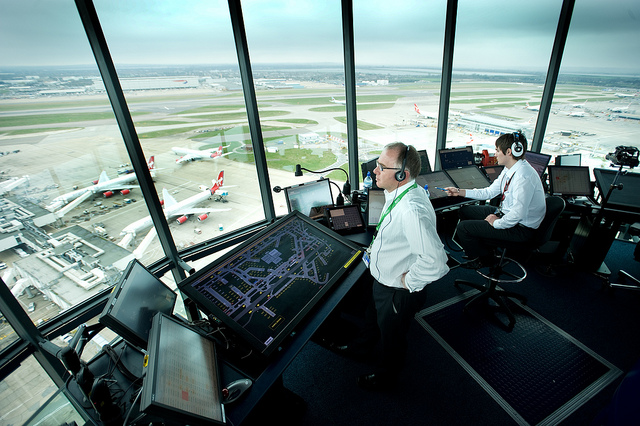 USED BY AIR TRAFFIC CONTROLLERS TO COORDINATE MOVEMENT OF AIRCRAFT IN THE AIR AND ON THE GROUND AND OTHER VEHICLES ON THE AERODROME
COMPONENTS OF AN AERODROME
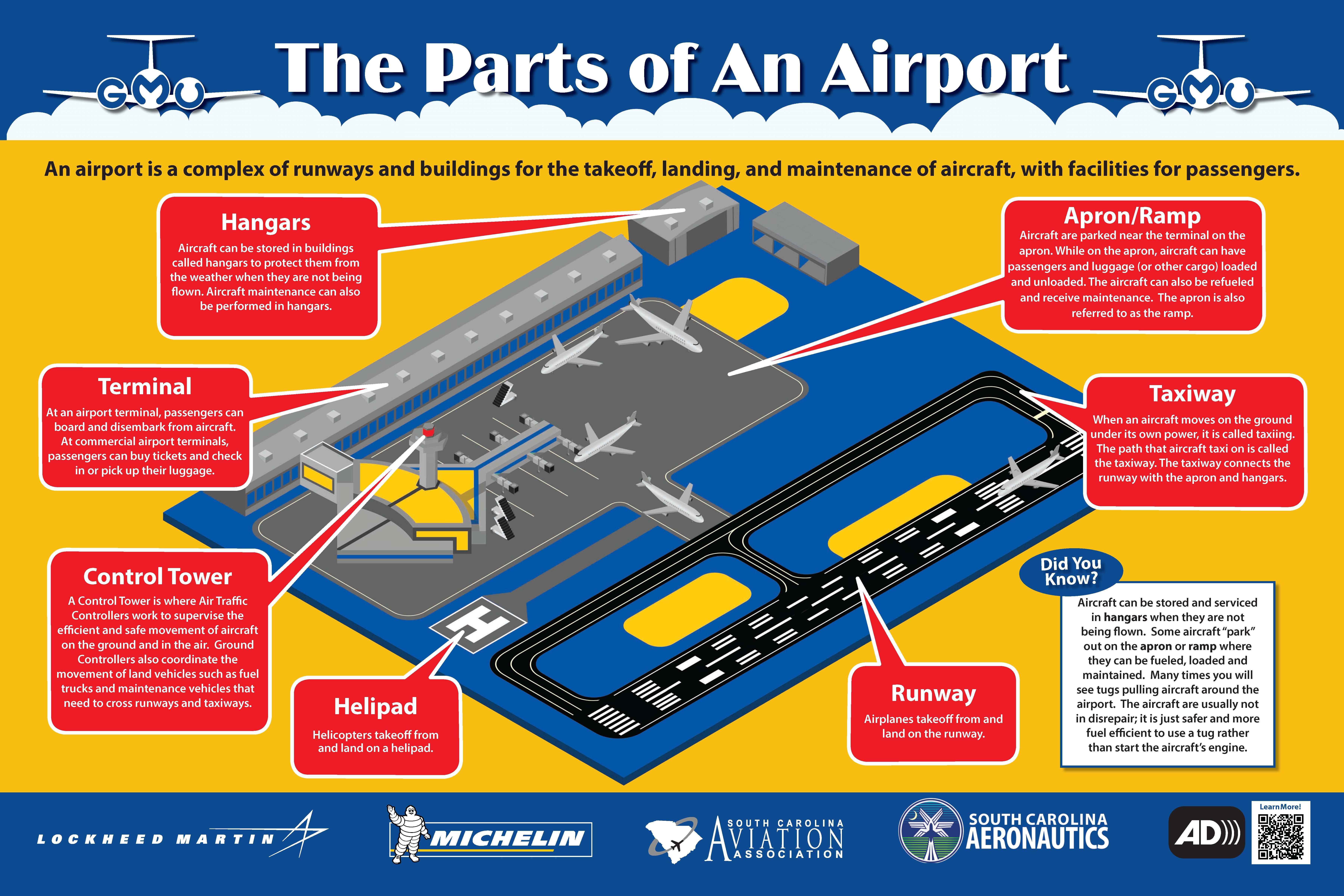 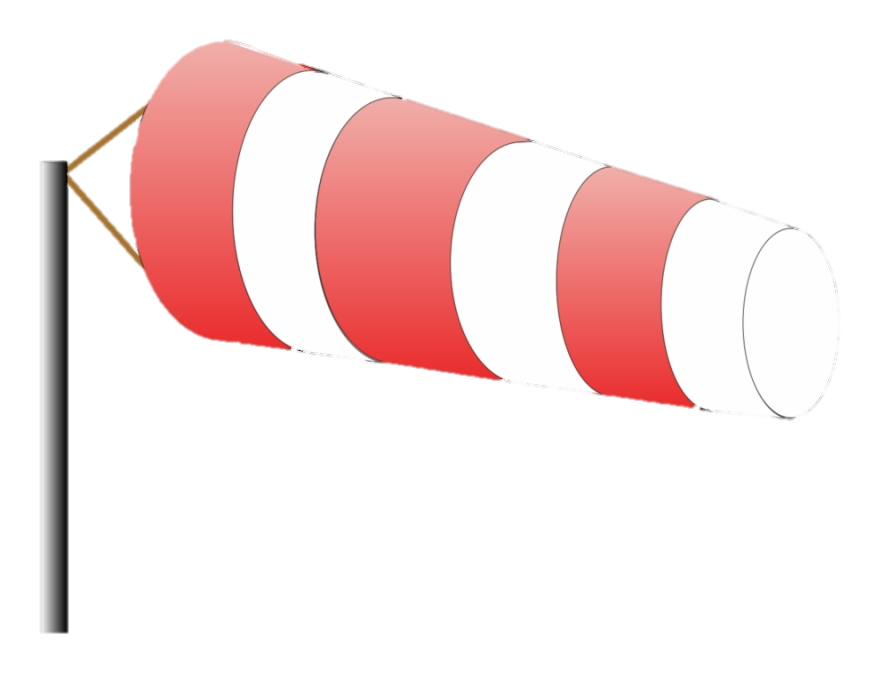 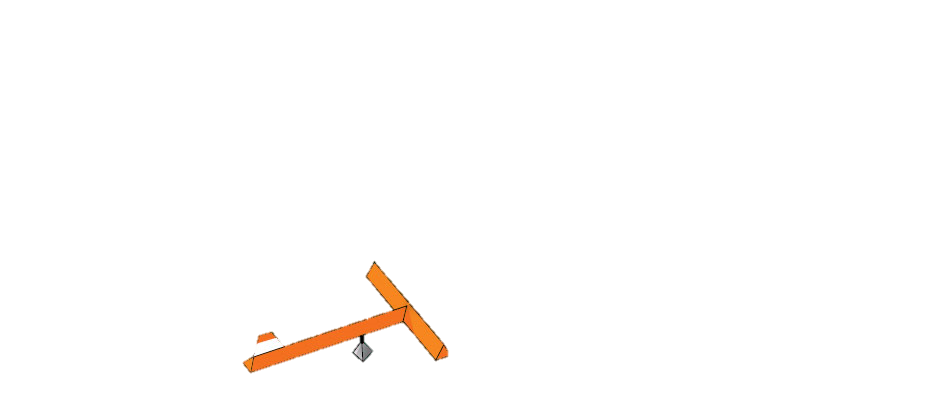 HELIPAD
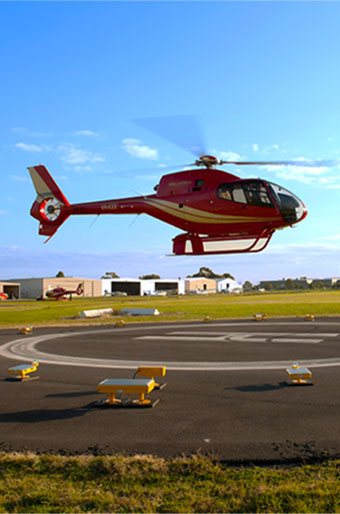 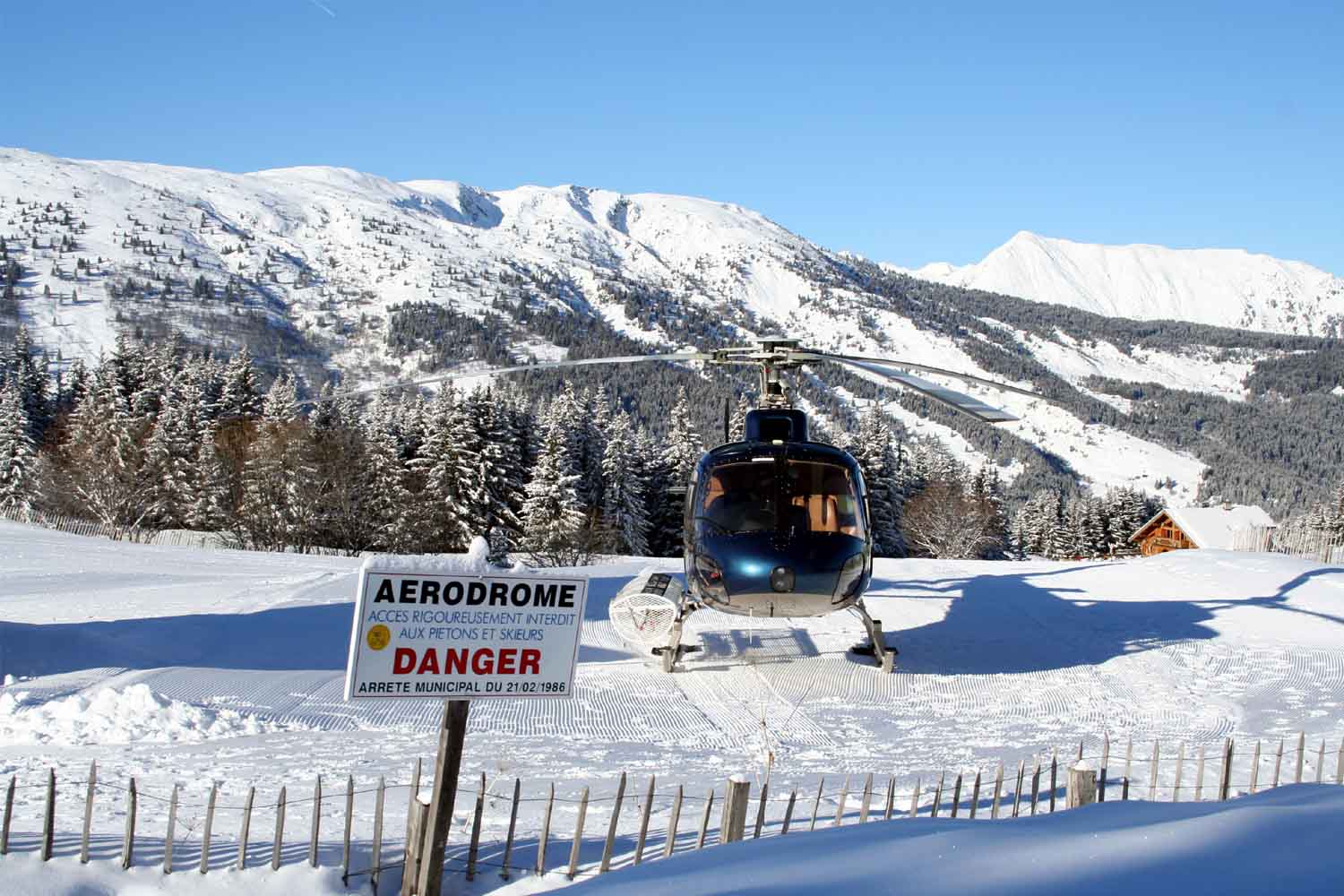 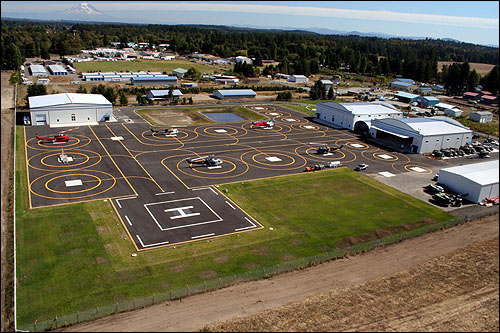 USED BY FOR TAKE-OFFS AND LANDINGS FOR HELICOPTERS
COMPONENTS OF AN AERODROME
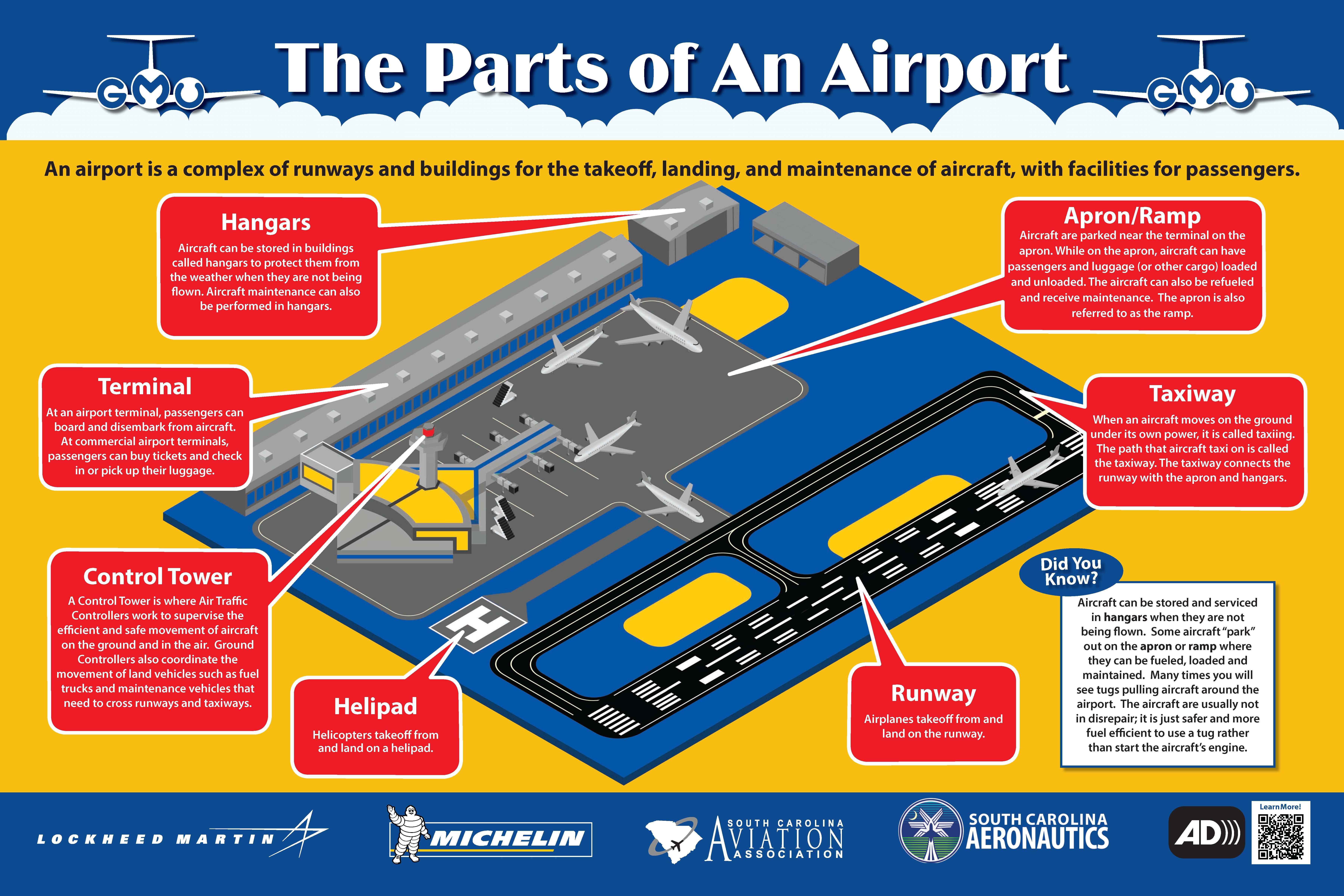 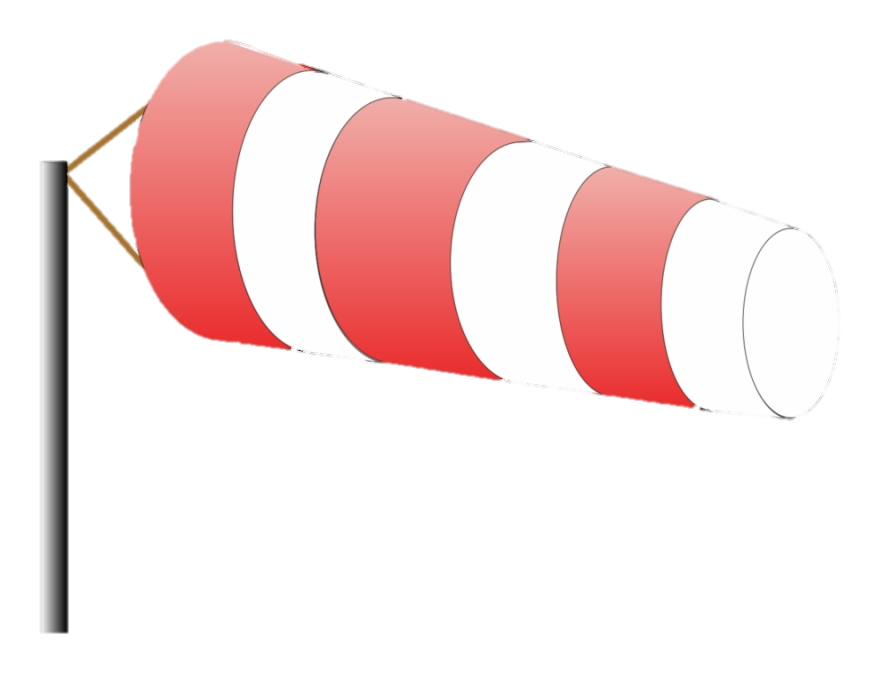 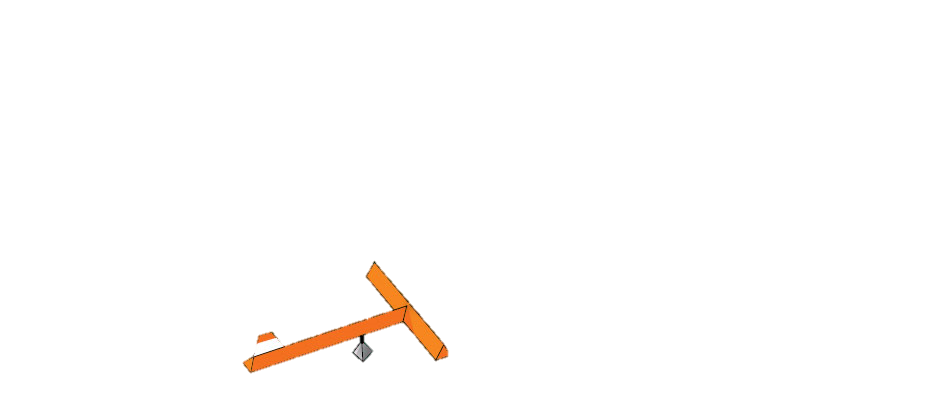 RUNWAY
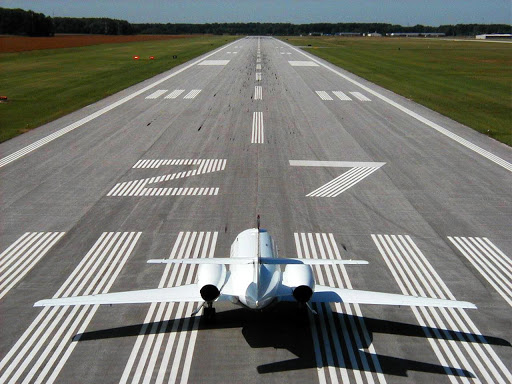 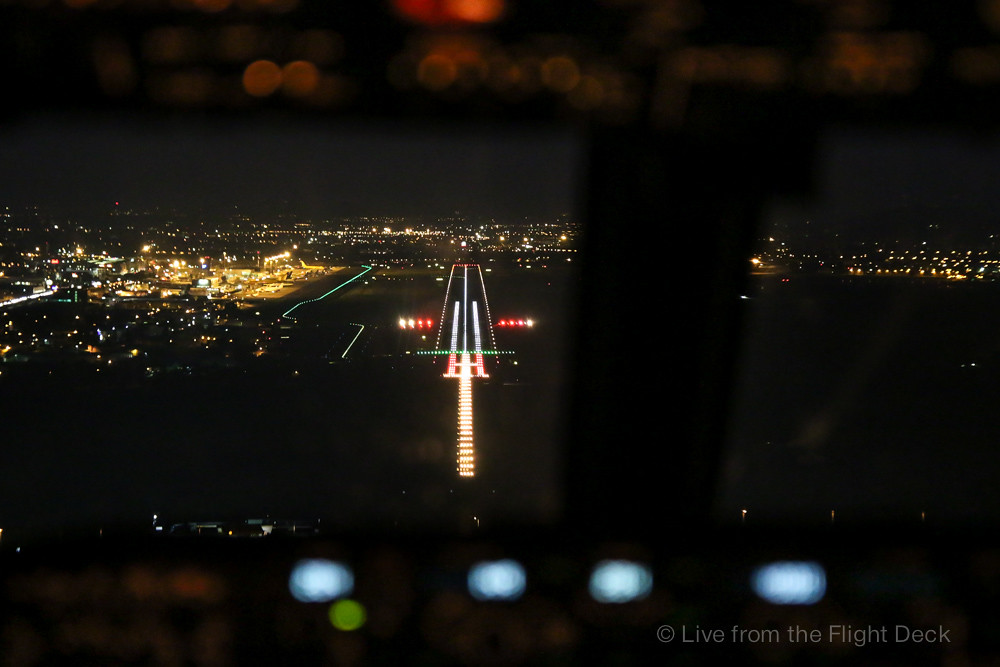 USED FOR TAKE-OFFS AND LANDINGS FOR AIRPLANES
DESIGNATED BY NUMBERS WITH WHITE LINES/LIGHTS ON ITS SIDES
COMPONENTS OF AN AERODROME
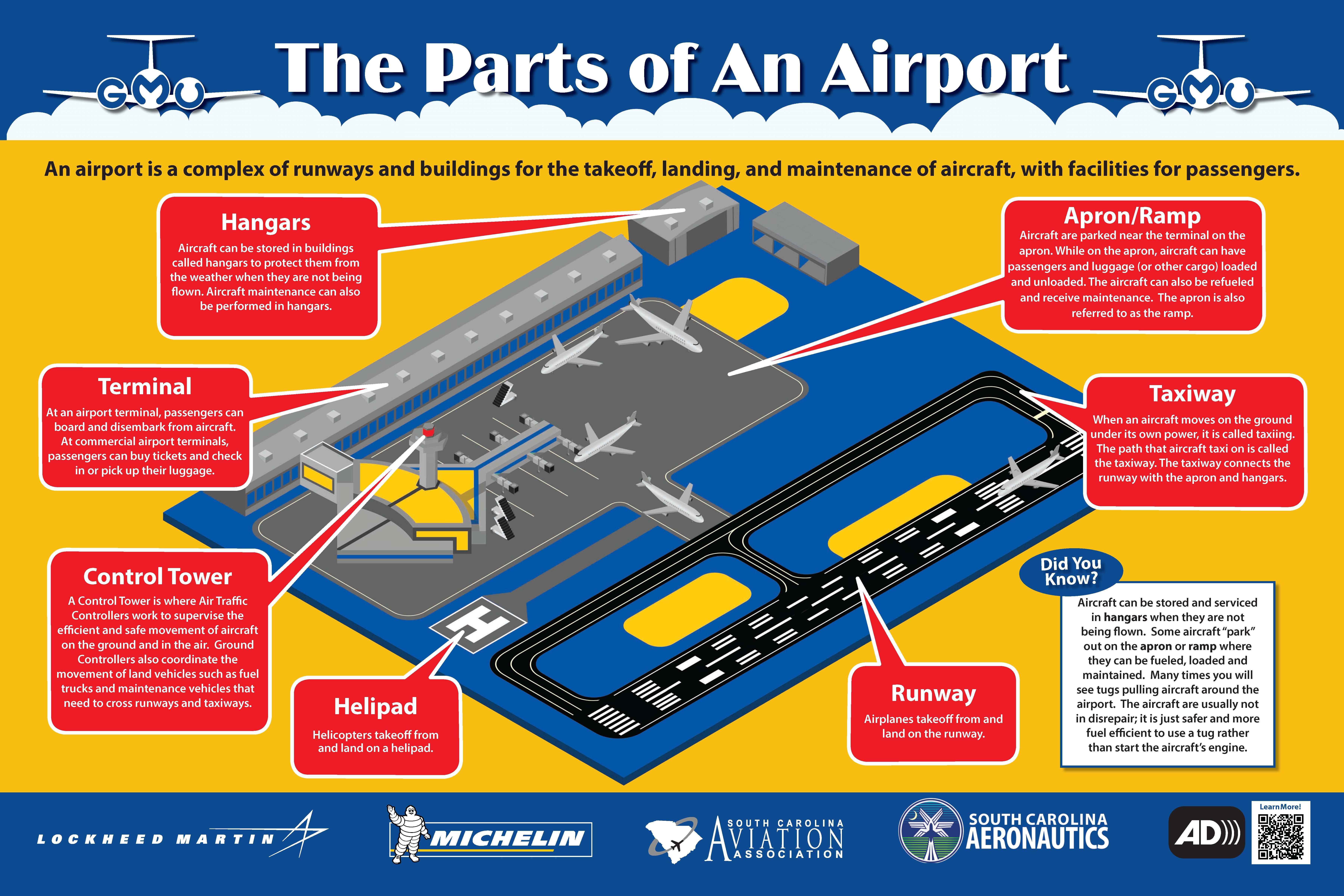 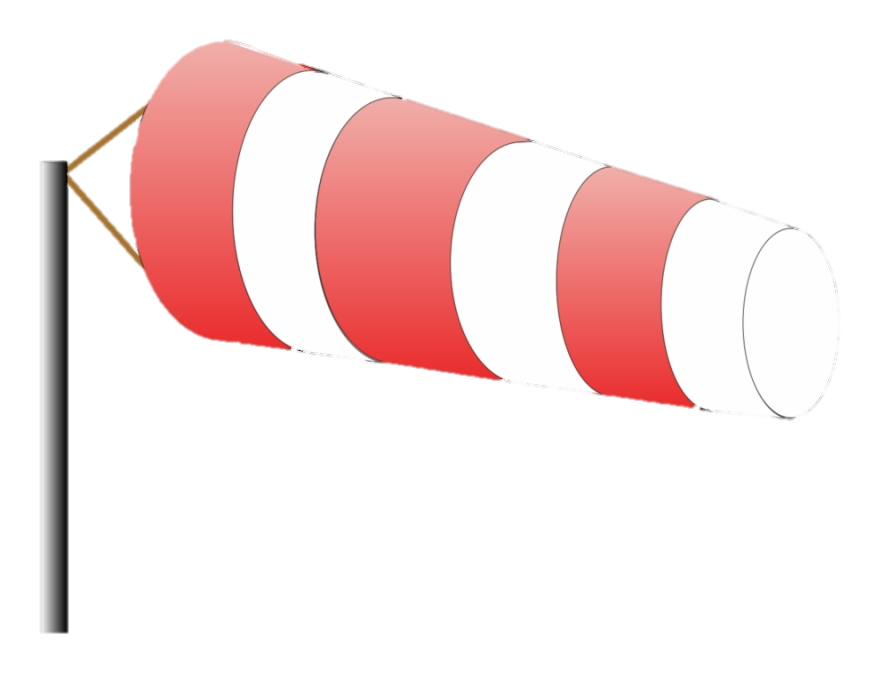 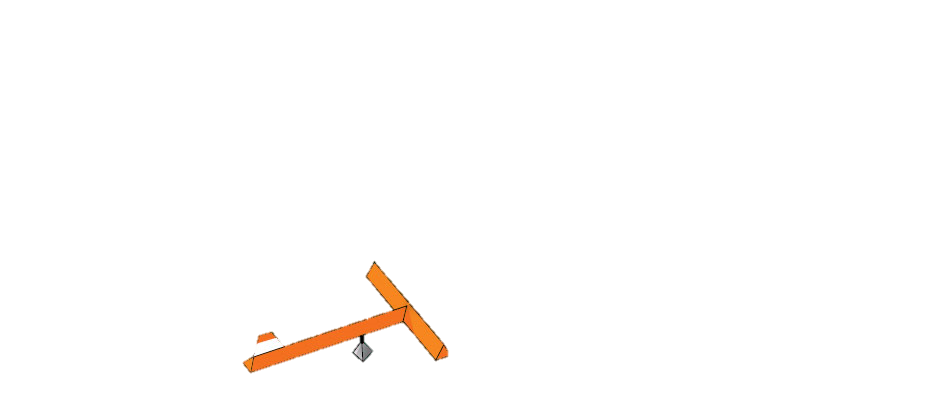 WIND SOCK / WIND T
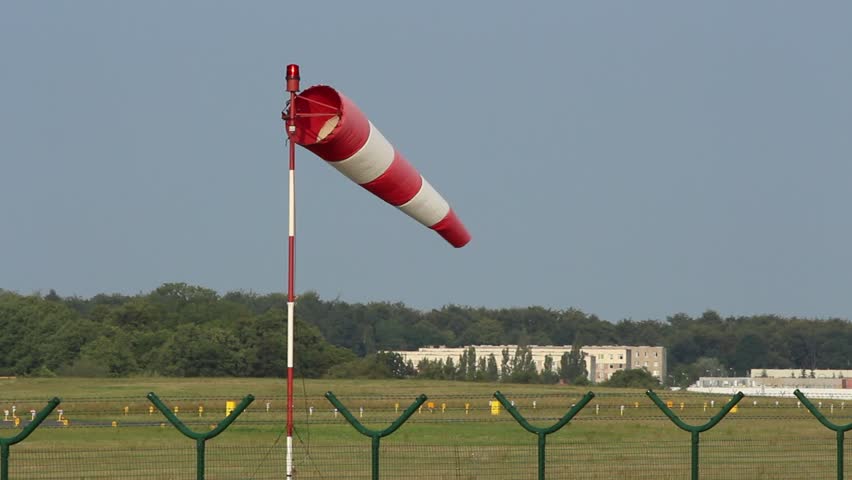 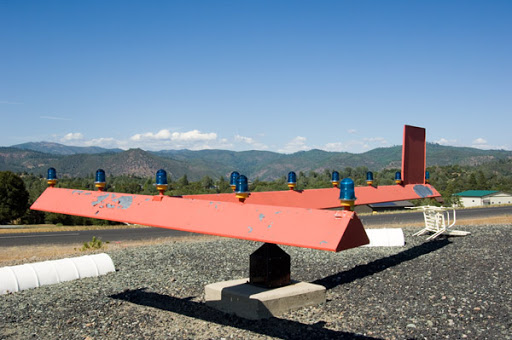 USED BY PILOTS TO DETERMINE THE DIRECTION AND SPEED OF THE WIND
COMPONENTS OF AN AERODROME
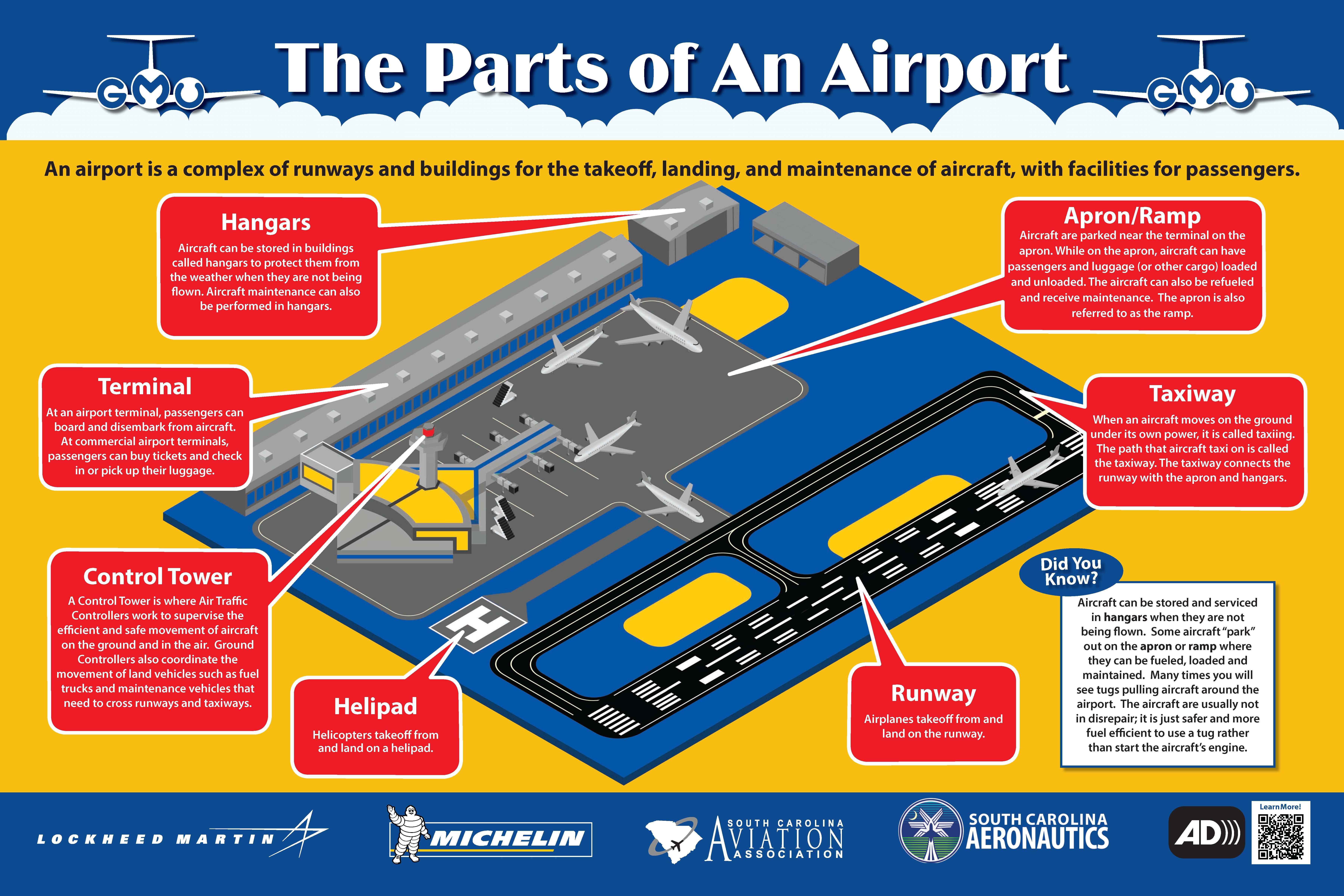 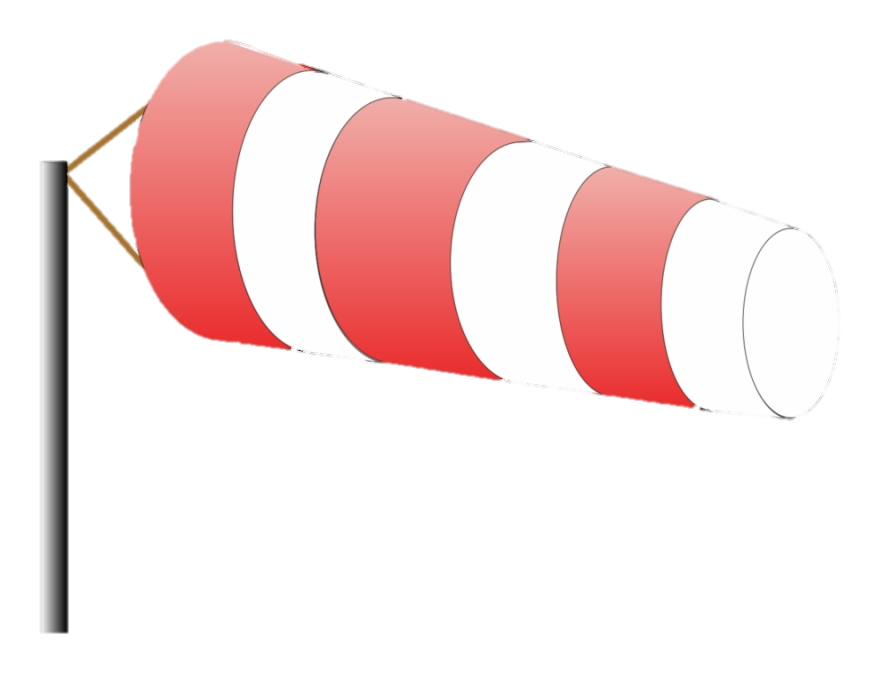 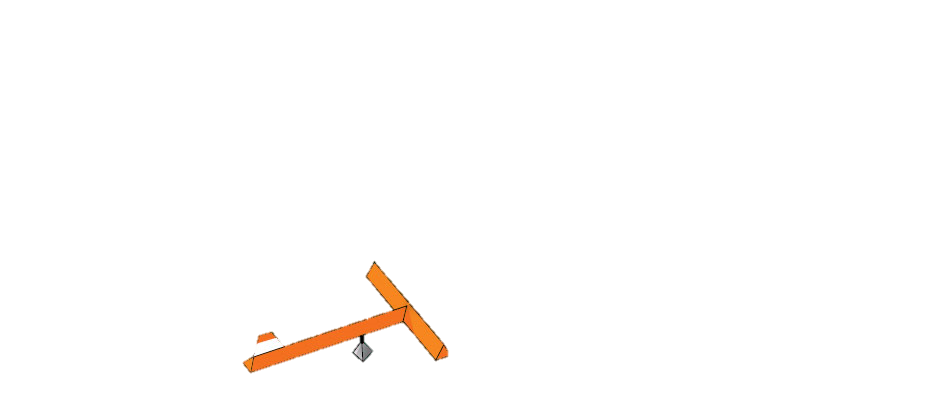 Wind Sock / Wind T
Used by pilots to determine wind speed
TAXI WAY
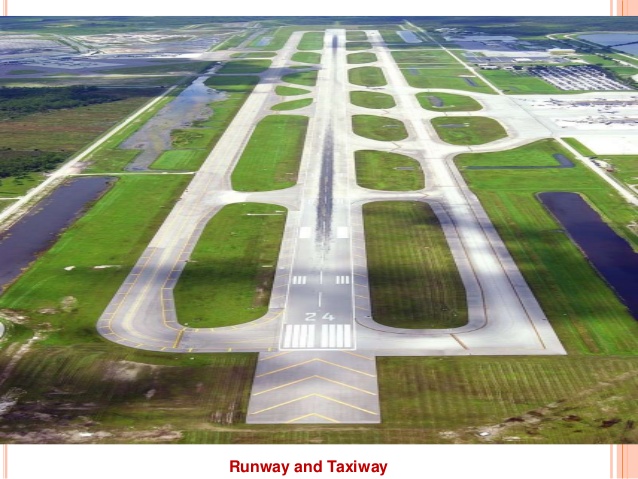 USED BY AIRCRAFT TO MANOEUVRE AROUND THE AERODROME BETWEEN APRONS AND RUNWAYS.
DESIGNATED BY LETTERS & MAY BE LIT WITH BLUE LIGHTS ON SIDES
COMPONENTS OF AN AERODROME
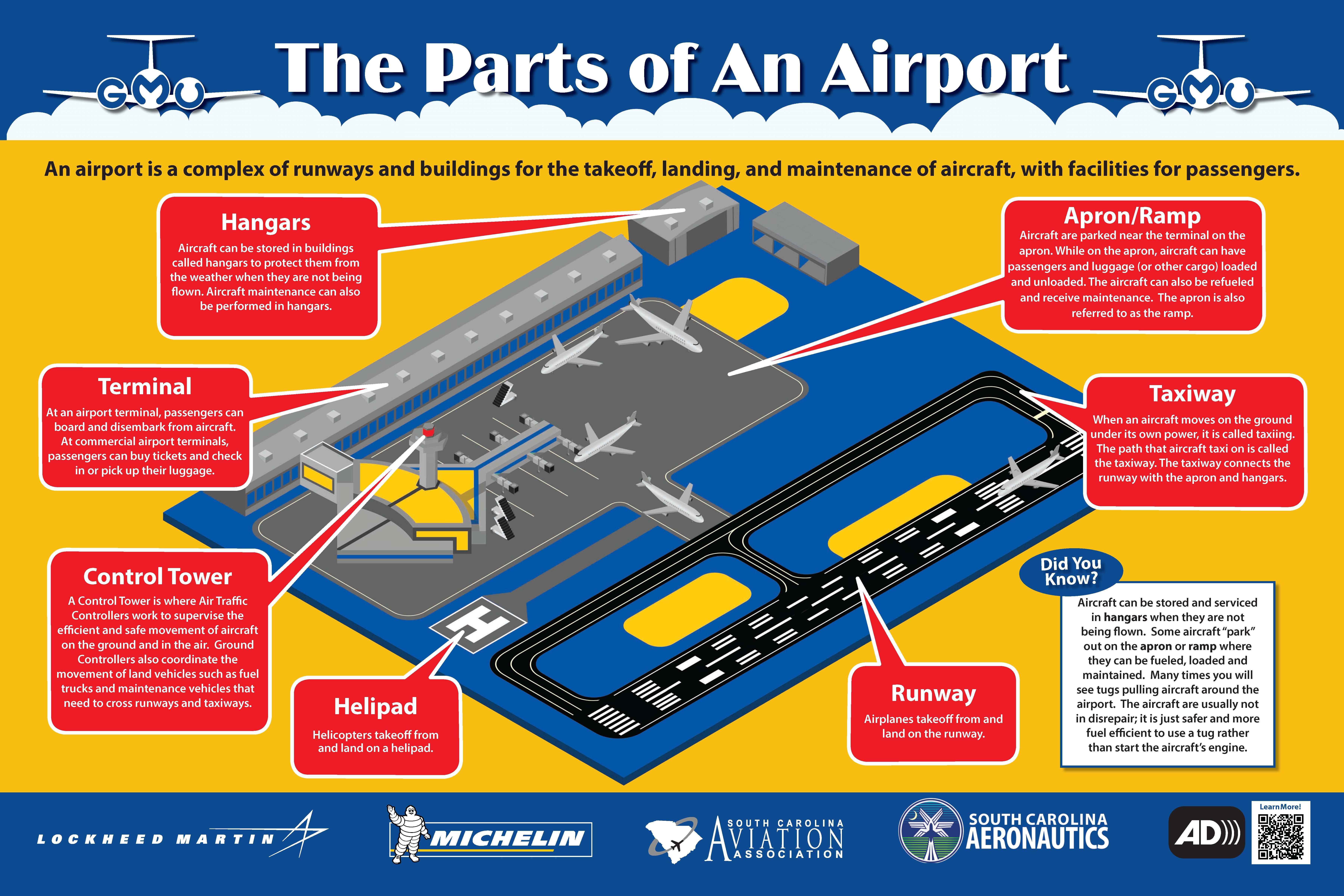 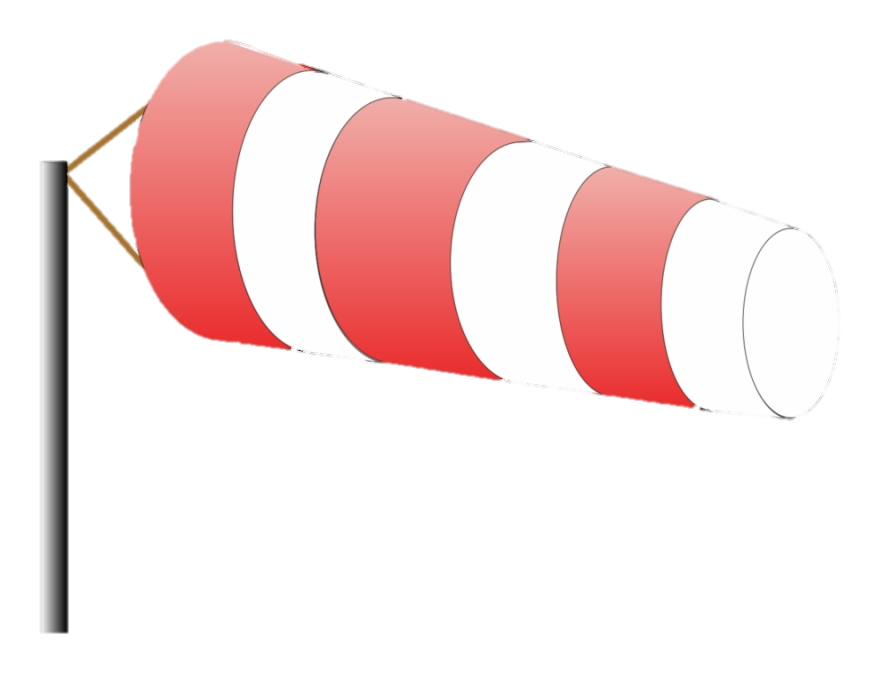 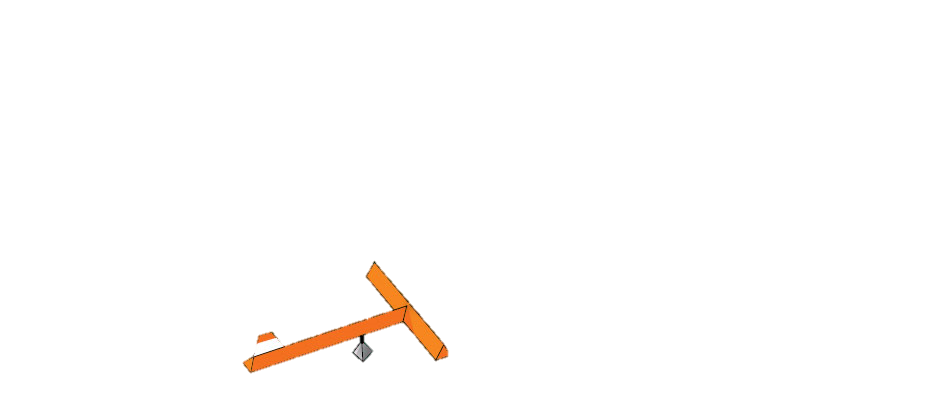 Wind Sock / Wind T
Used by pilots to determine wind speed
APRON / RAMP
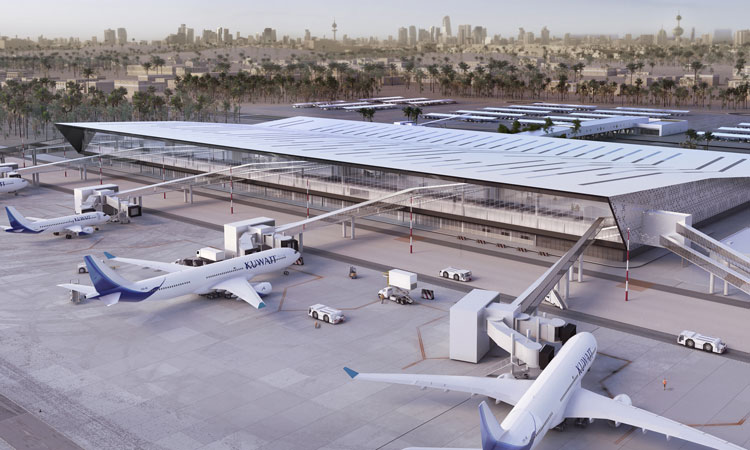 INTENDED TO ACCOMMODATE THE LOADING AND UNLOADING OF PASSENGERS AND CARGO. IT IS ALSO THE AREA USED FOR REFUELLING, SERVICING AND PARKING OF AIRCRAFT
COMPONENTS OF AN AERODROME
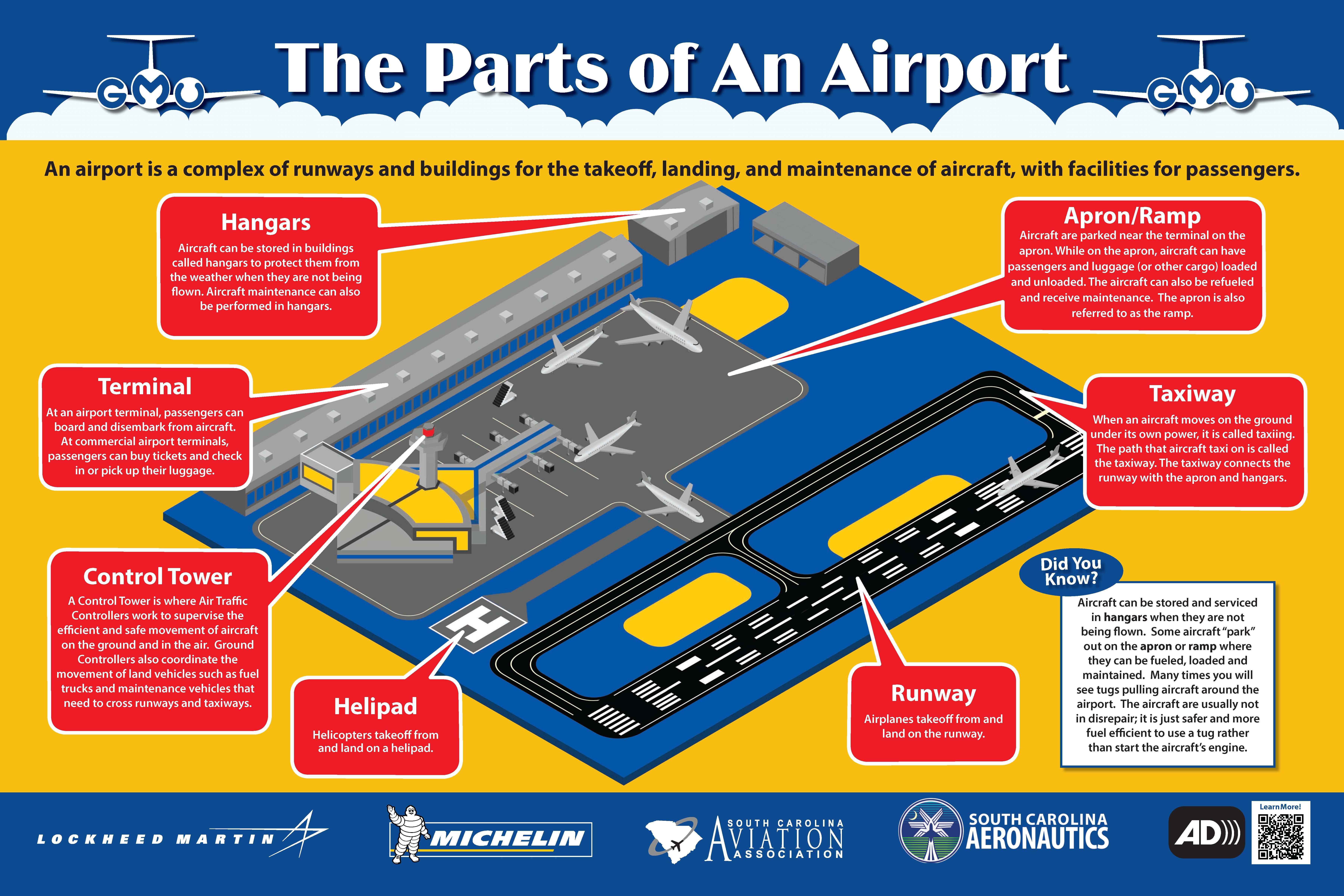 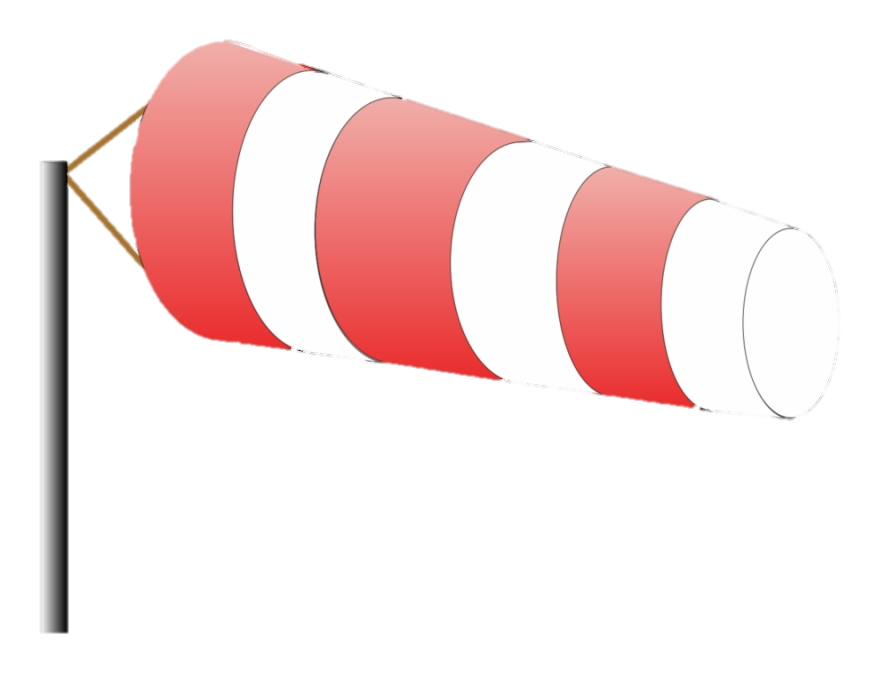 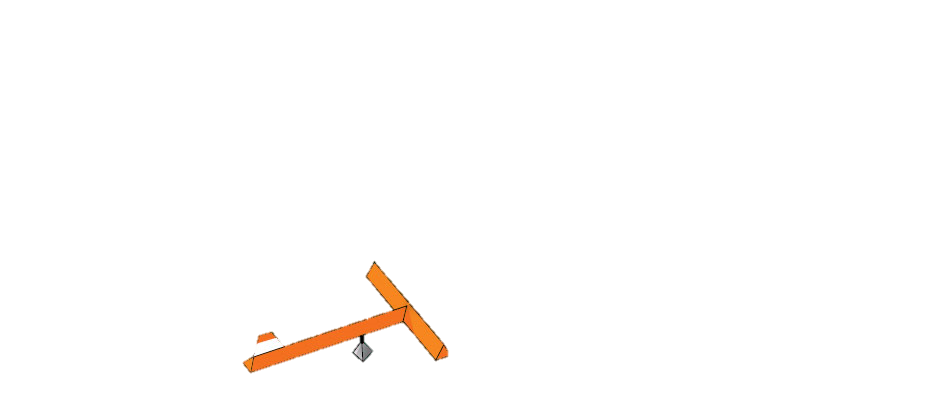 Wind Sock / Wind T
Used by pilots to determine wind speed and direction
QUESTIONS?
MAIN  TOPICS  TO BE COVERED
THE DIFFERENCE BETWEEN AN AERODROME AND AN AIRPORT
IDENTIFY COMPONENTS OF AN AERODROME
CLASS ACTIVITY – GOOGLE QUIZ


https://forms.gle/wwnQLvfvLPECafSNA
MAIN  TOPICS  TO BE COVERED
THE DIFFERENCE BETWEEN AN AERODROME AND AN AIRPORT
IDENTIFY COMPONENTS OF AN AERODROME
CLASS ACTIVITY – GOOGLE QUIZ


